BEZPIECZNE WAKACJE Z KOLIBĄ „ Niech żyją wakacje na Kolibie” 24.06.2019 r.- 31.07.2019 r.
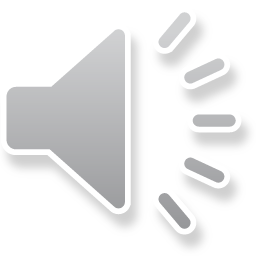 „ Świetlicowe laboratorium ”
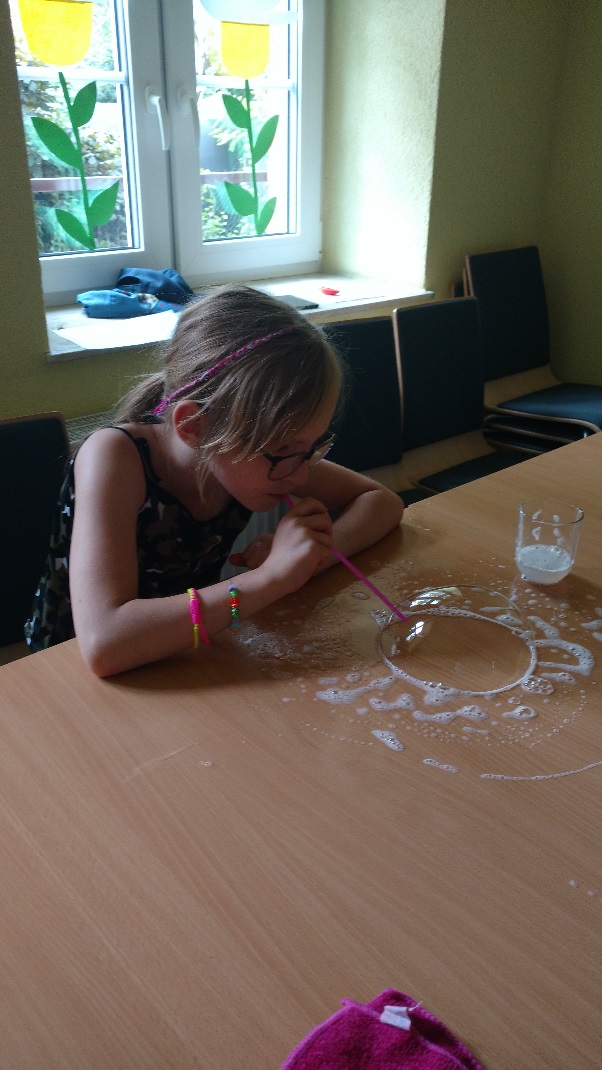 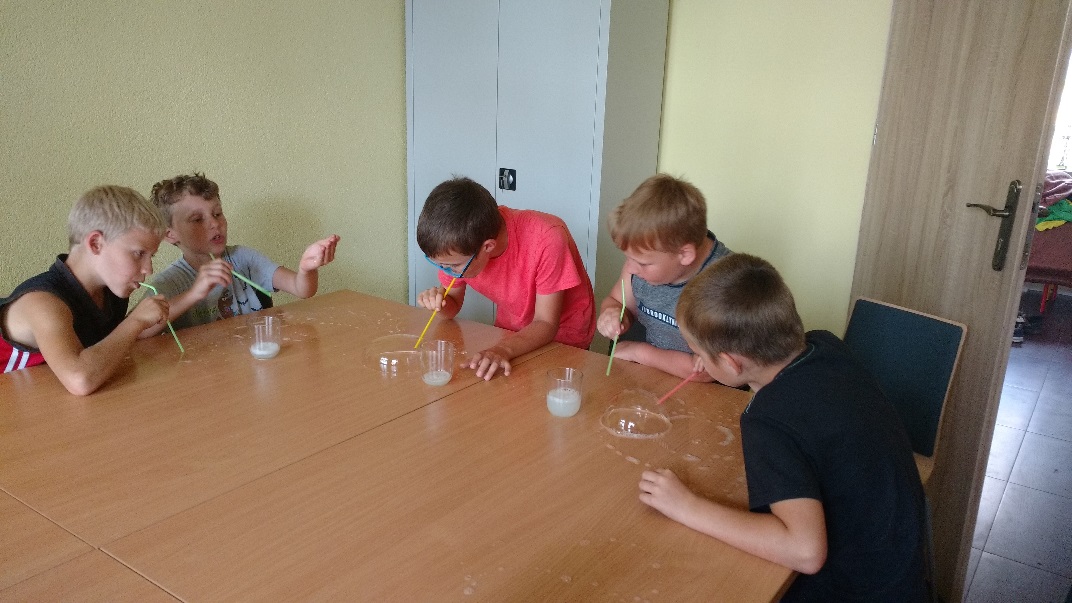 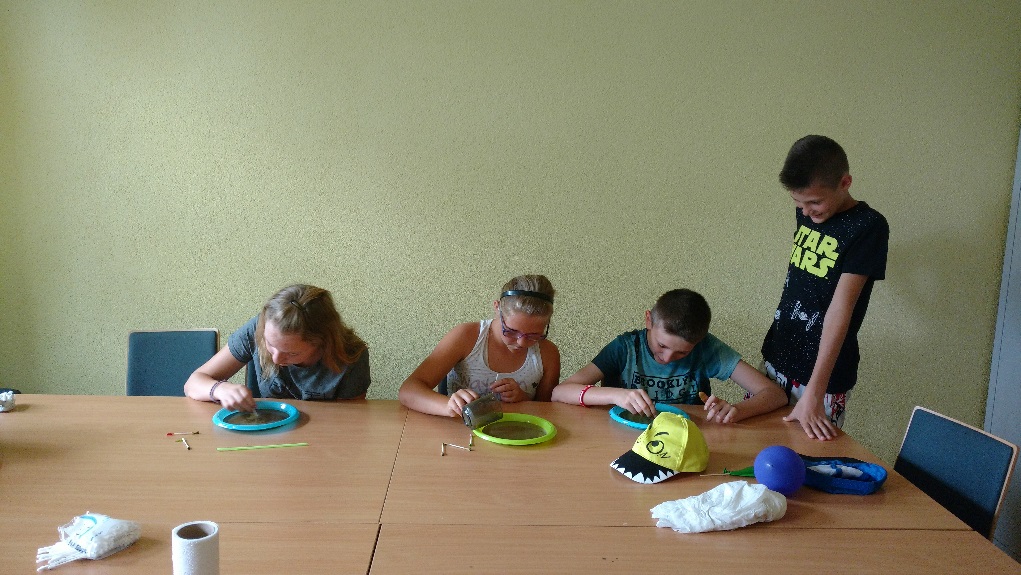 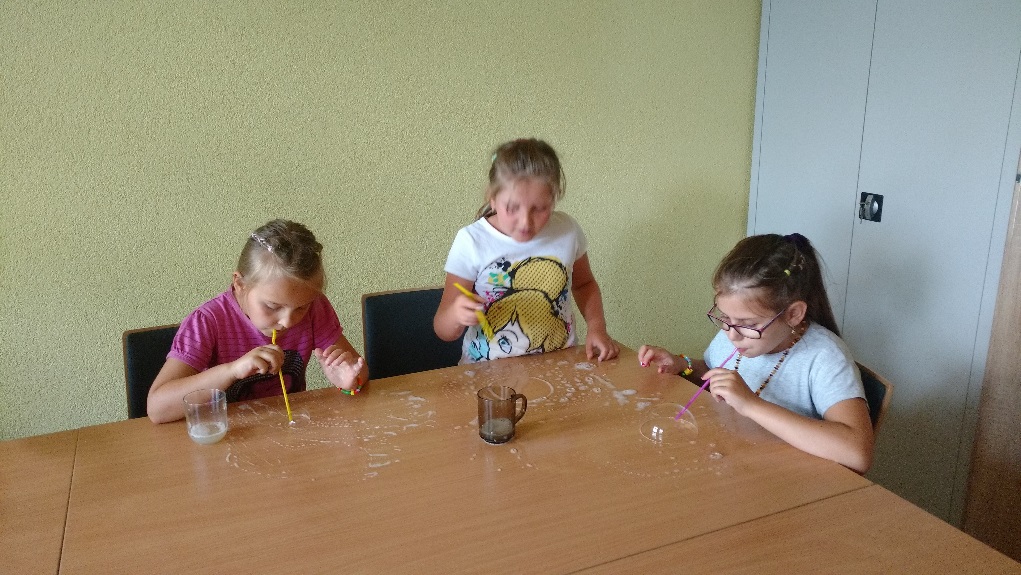 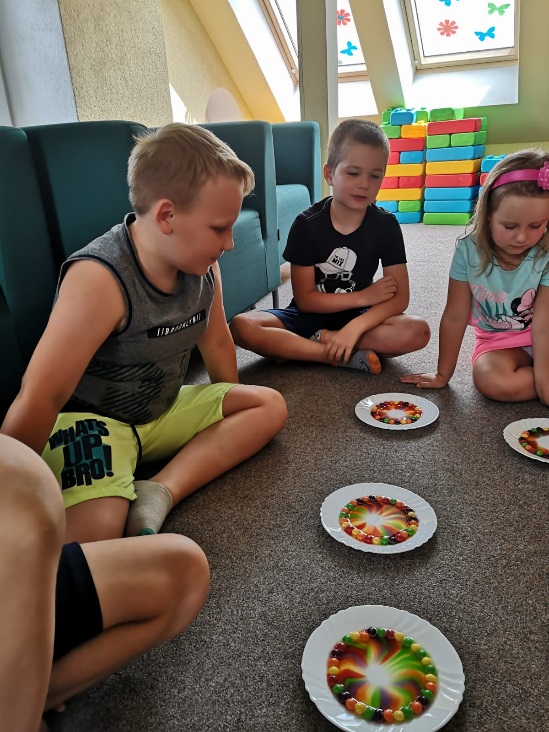 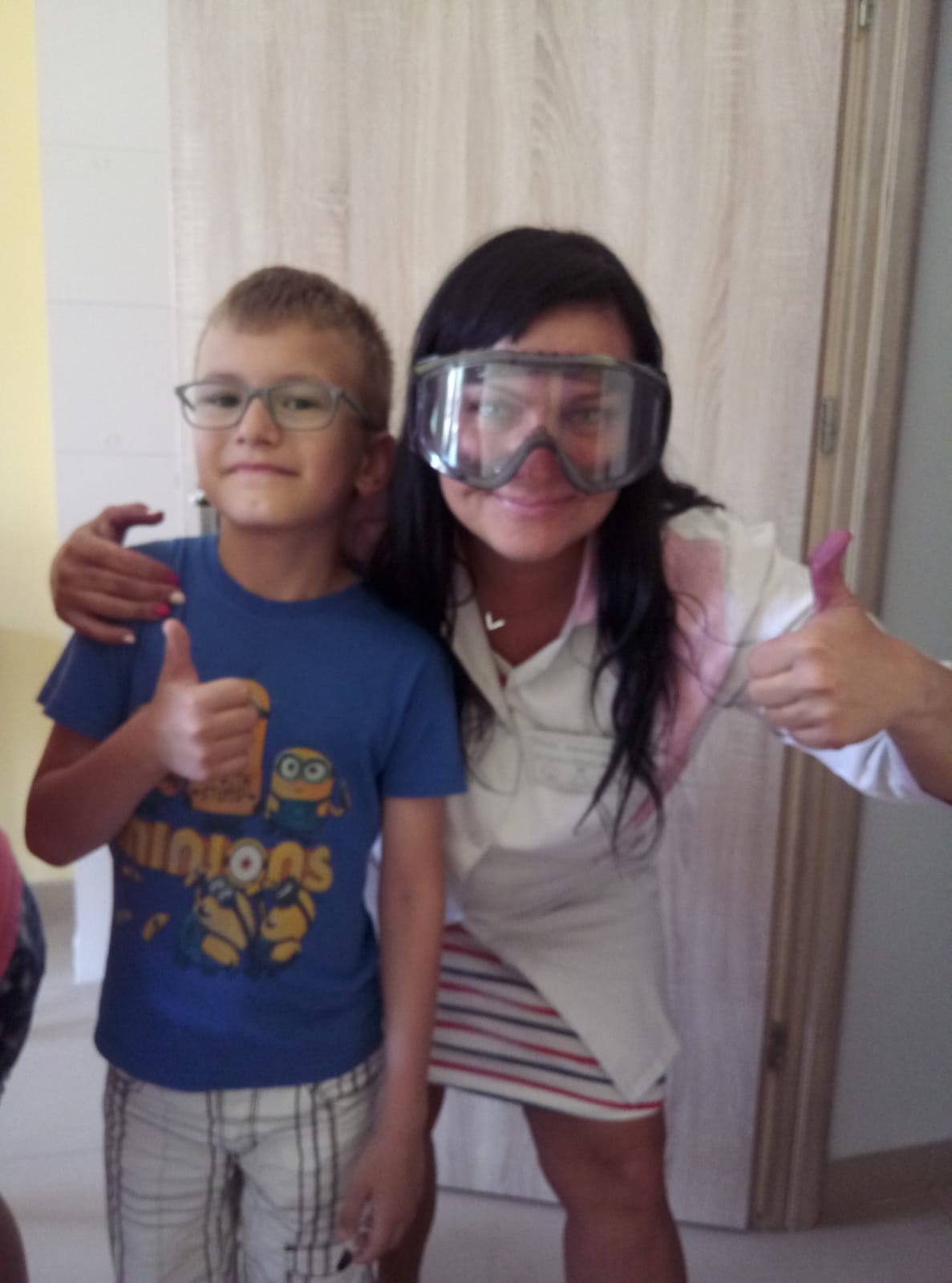 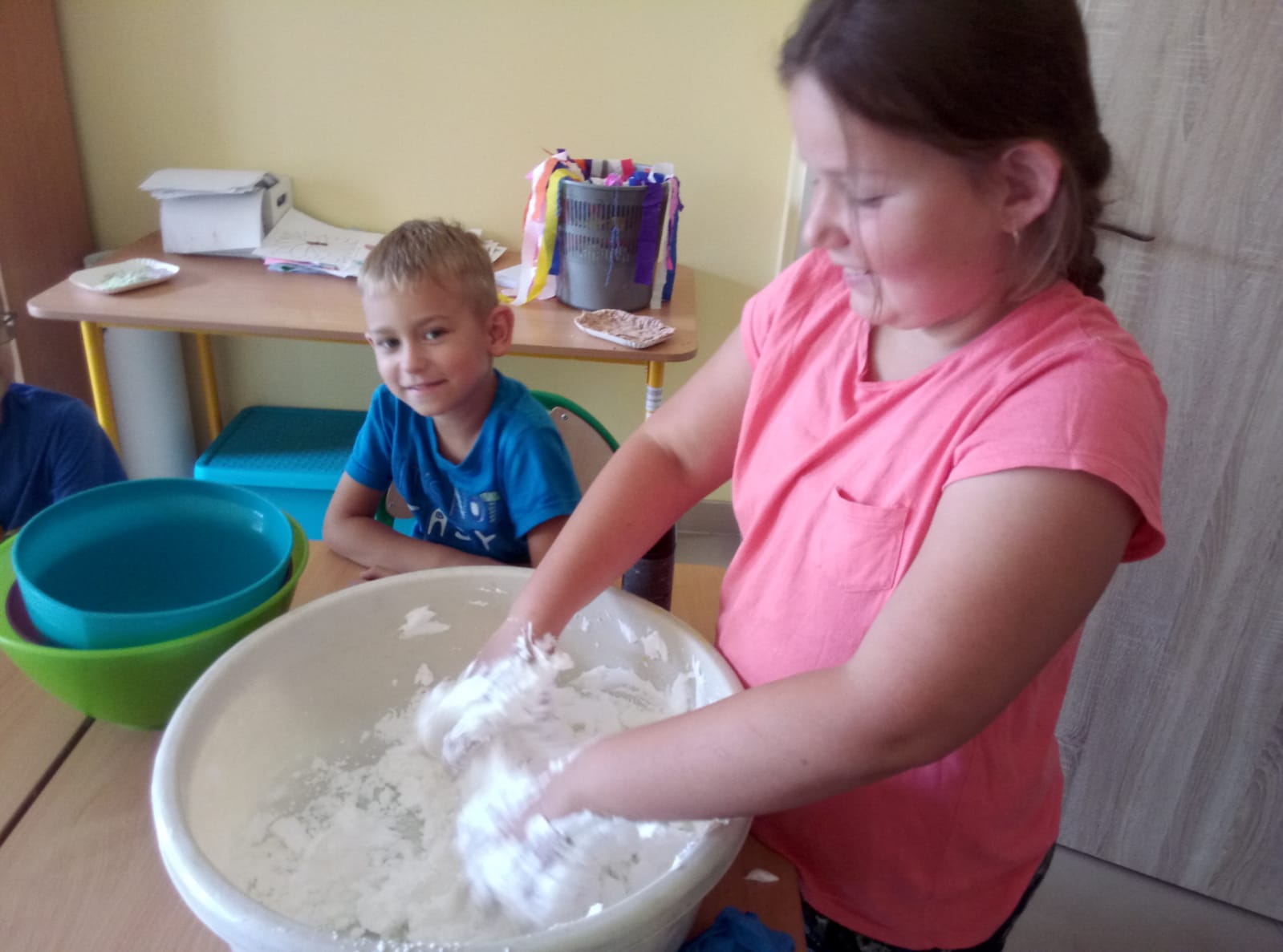 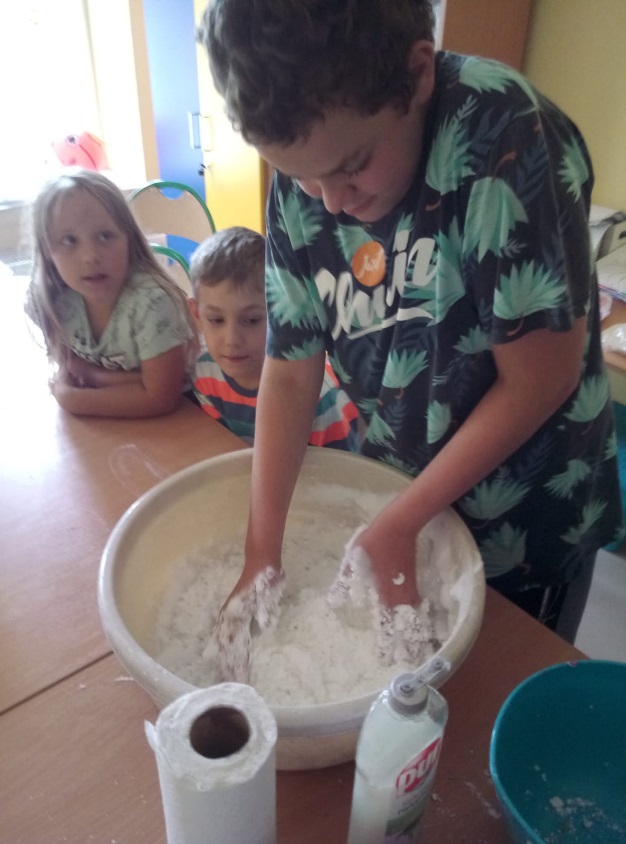 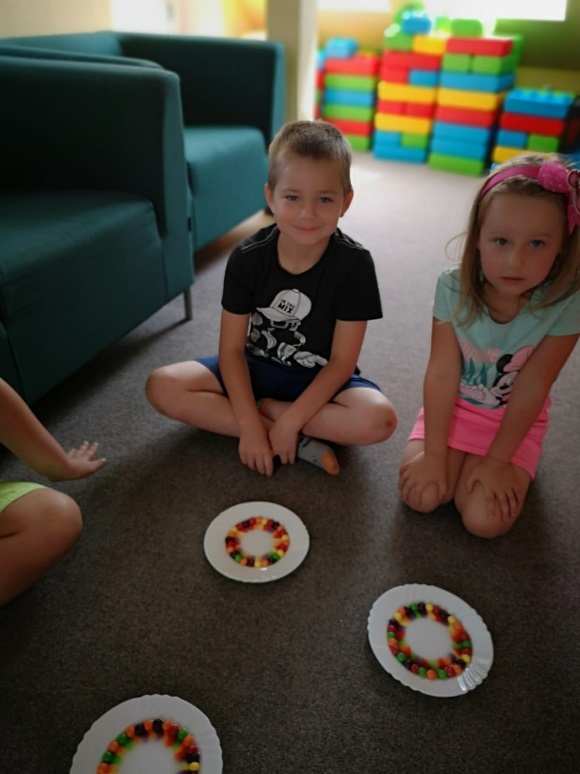 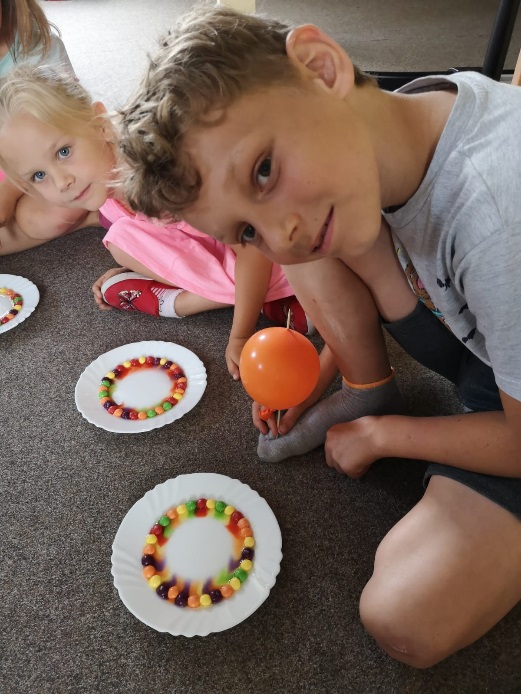 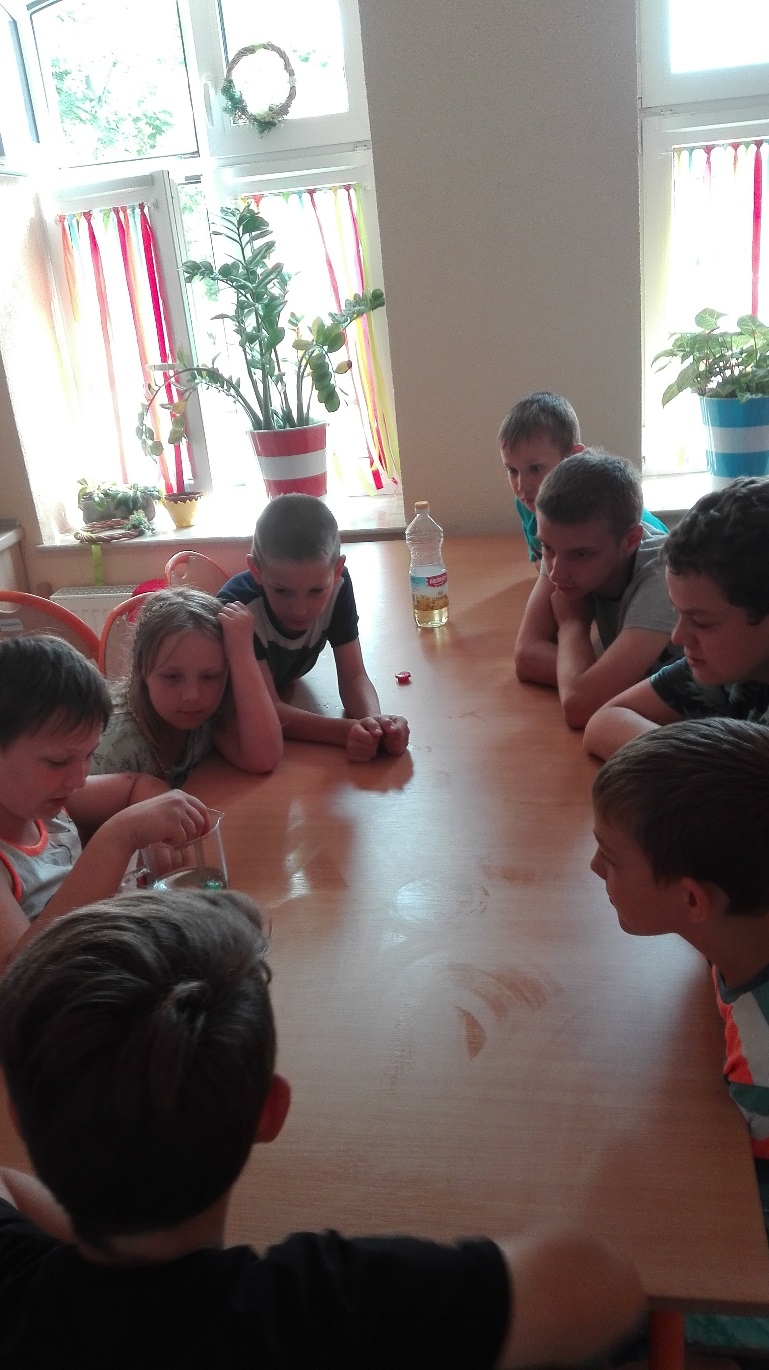 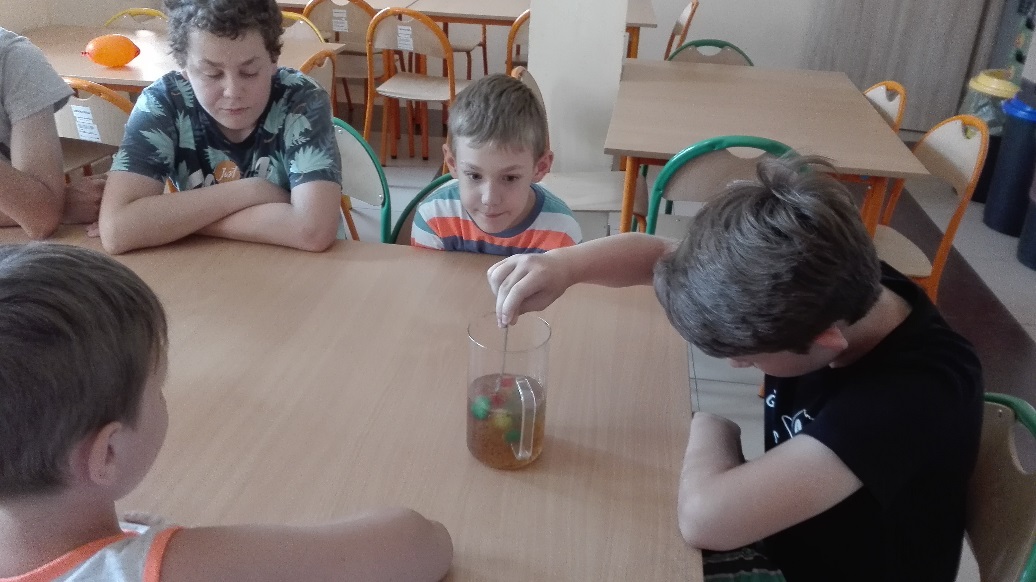 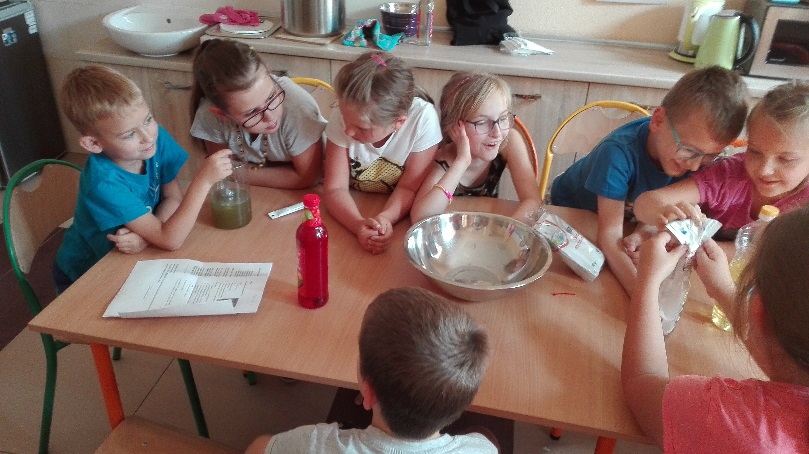 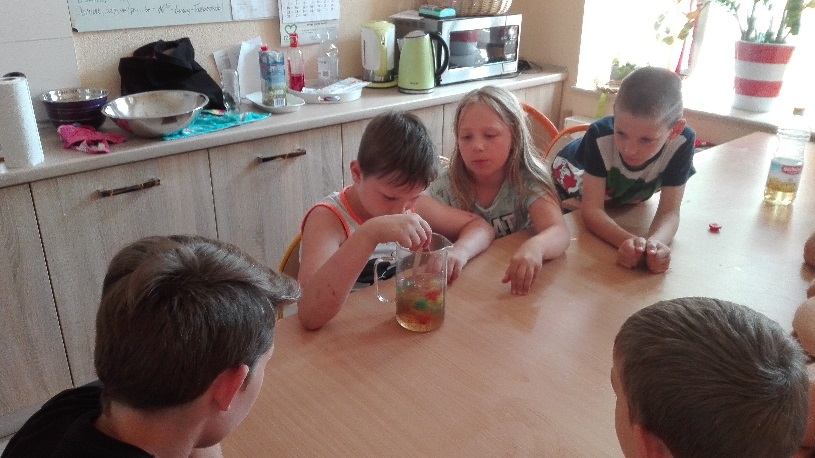 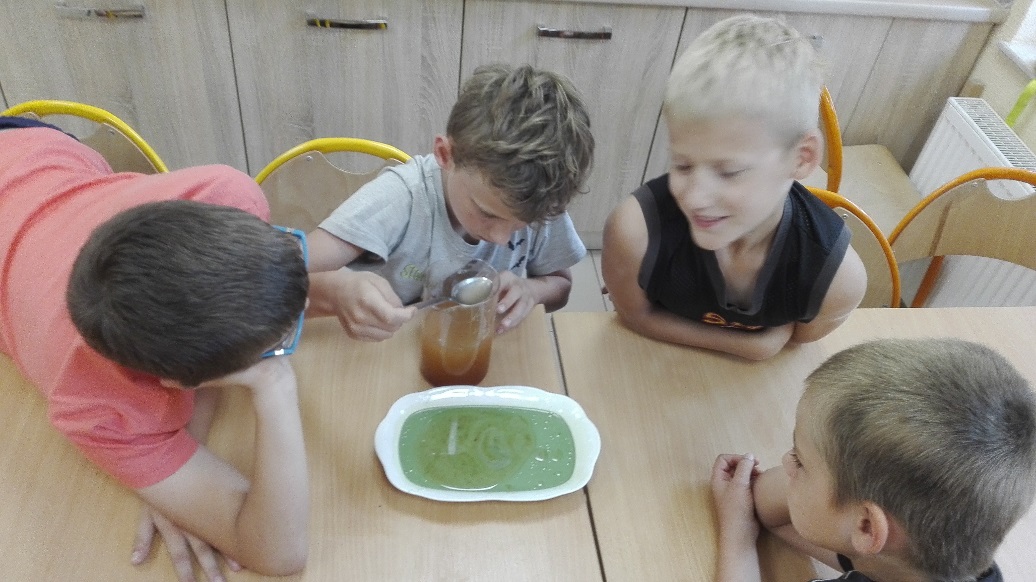 „ Kinowe widowisko ”
Odpoczynek po seansie
 filmowym
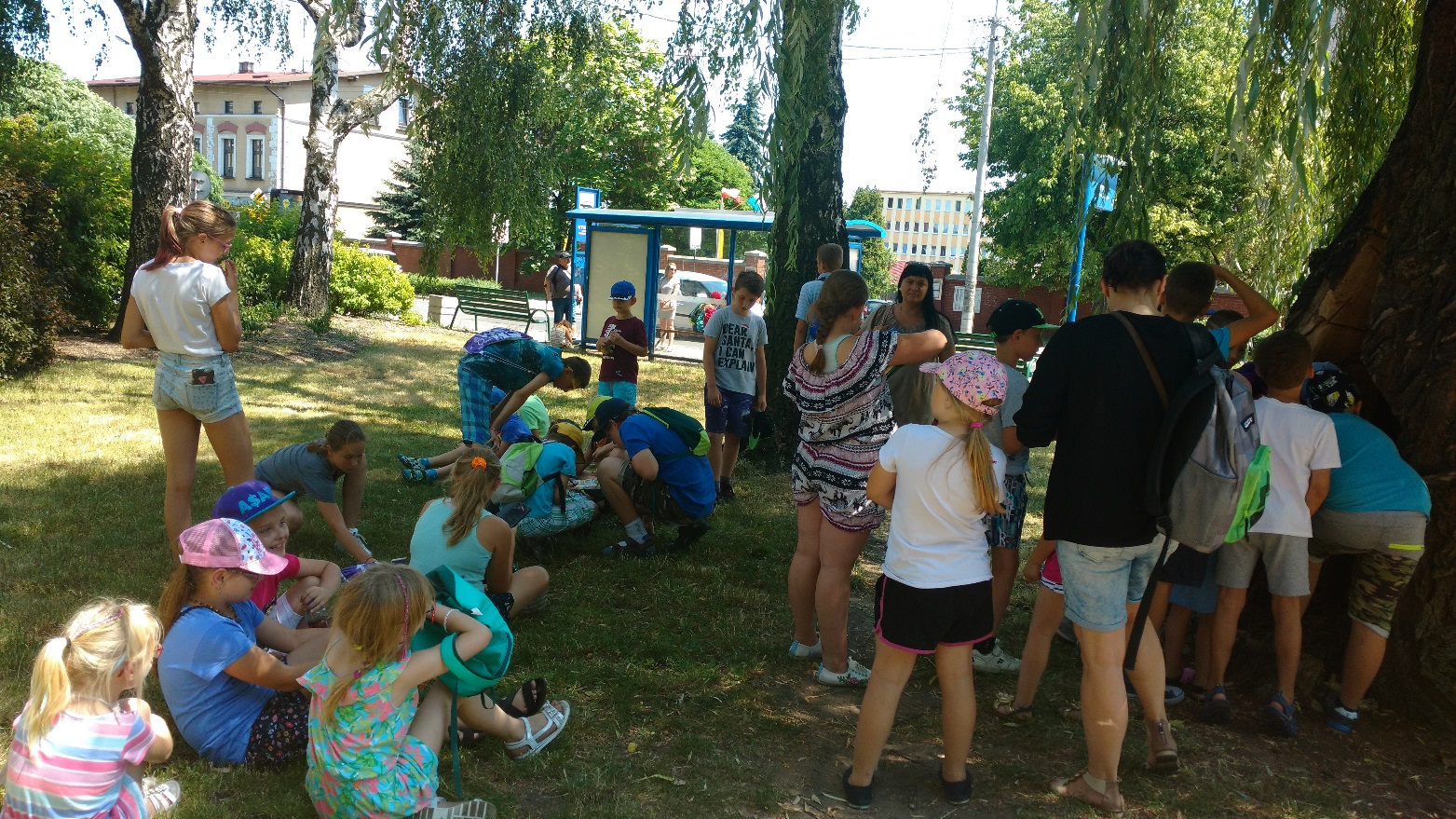 „ RĘKODZIEŁO WRÓD DZIECI ”
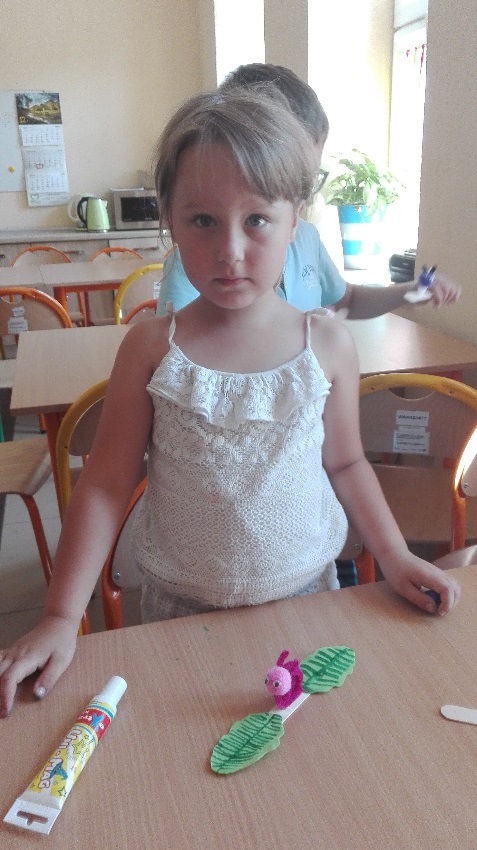 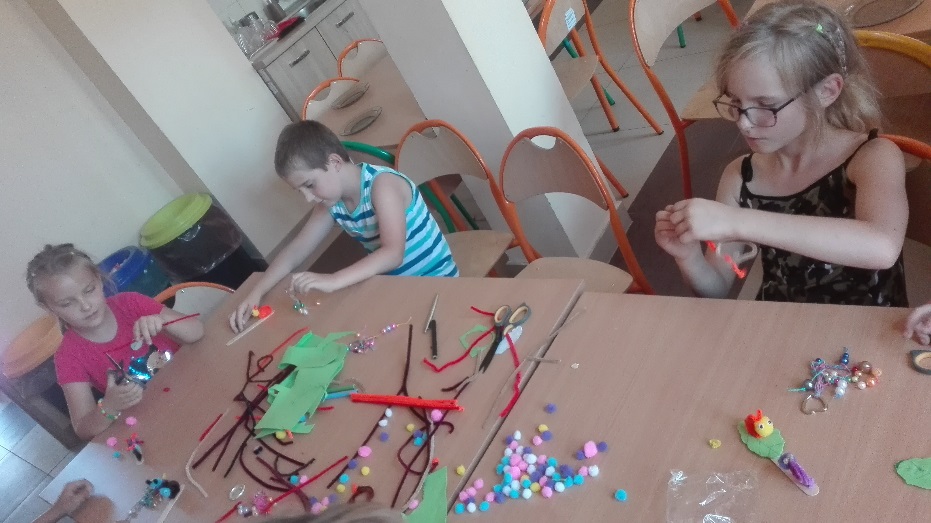 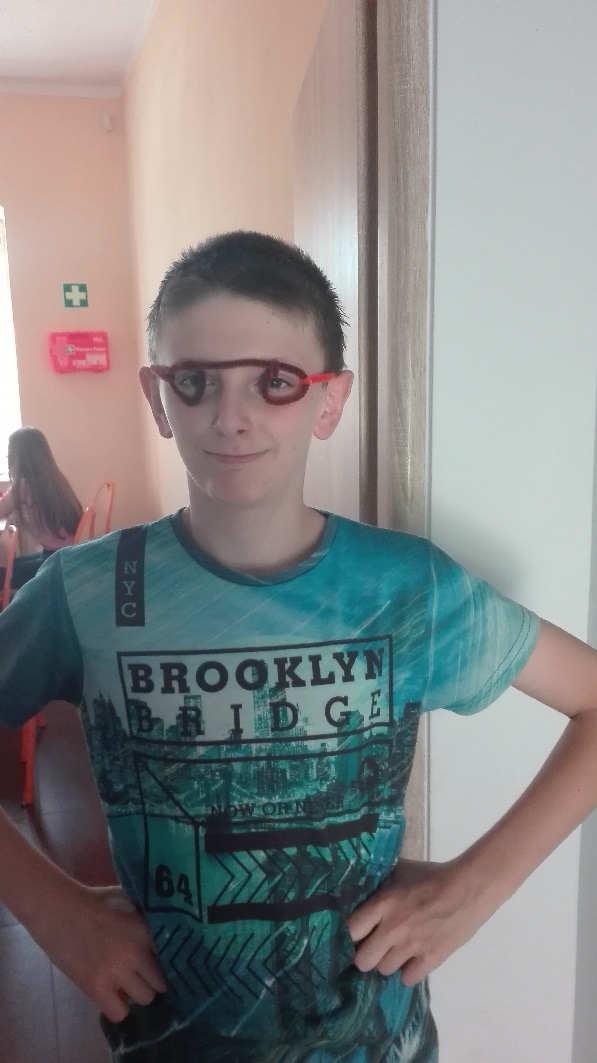 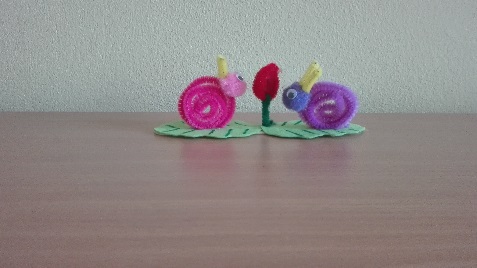 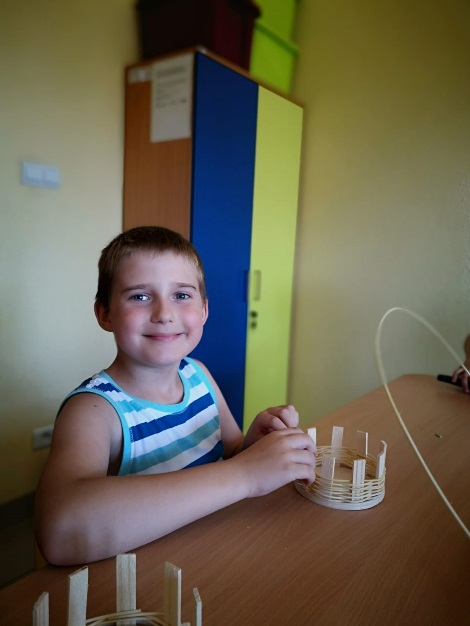 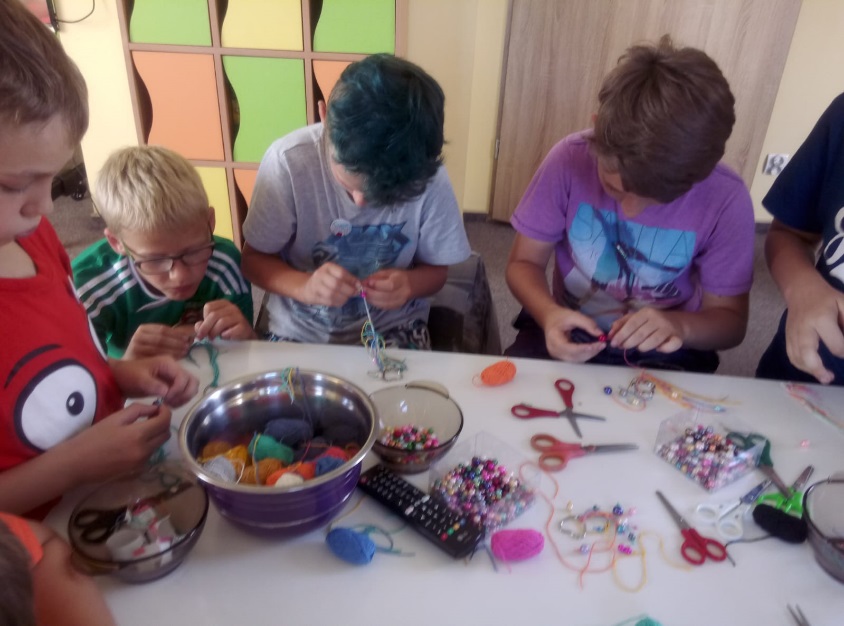 „ DŻUNGLA ”
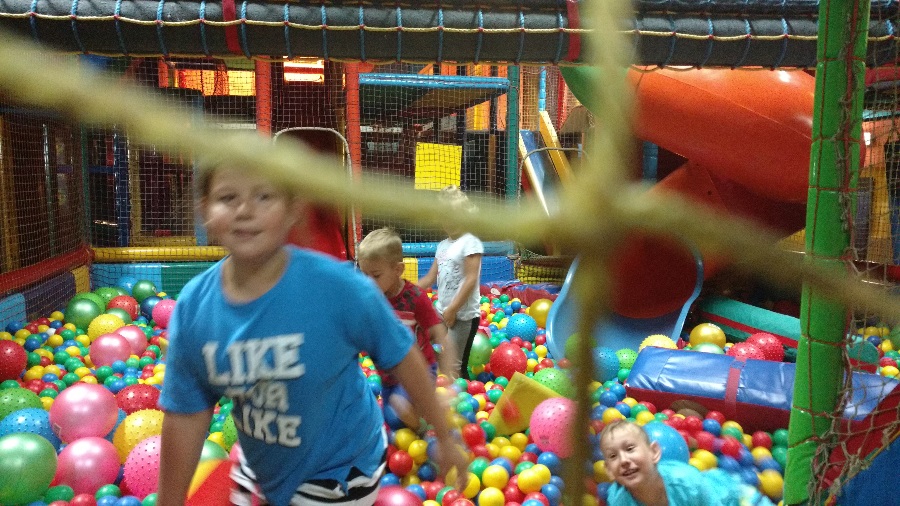 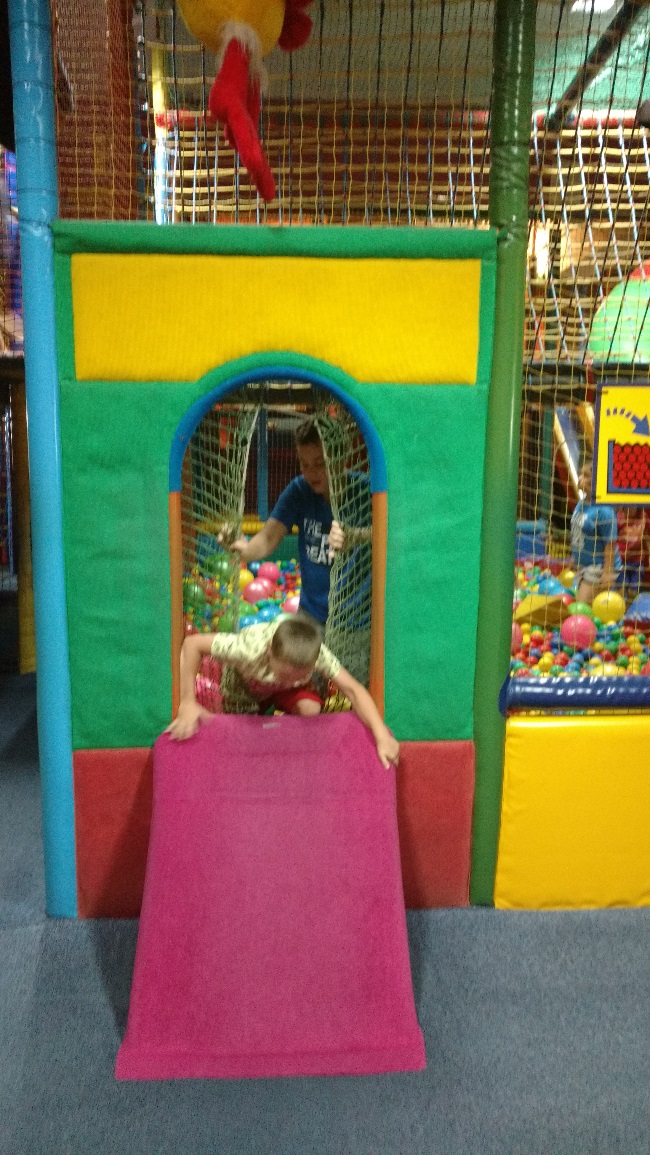 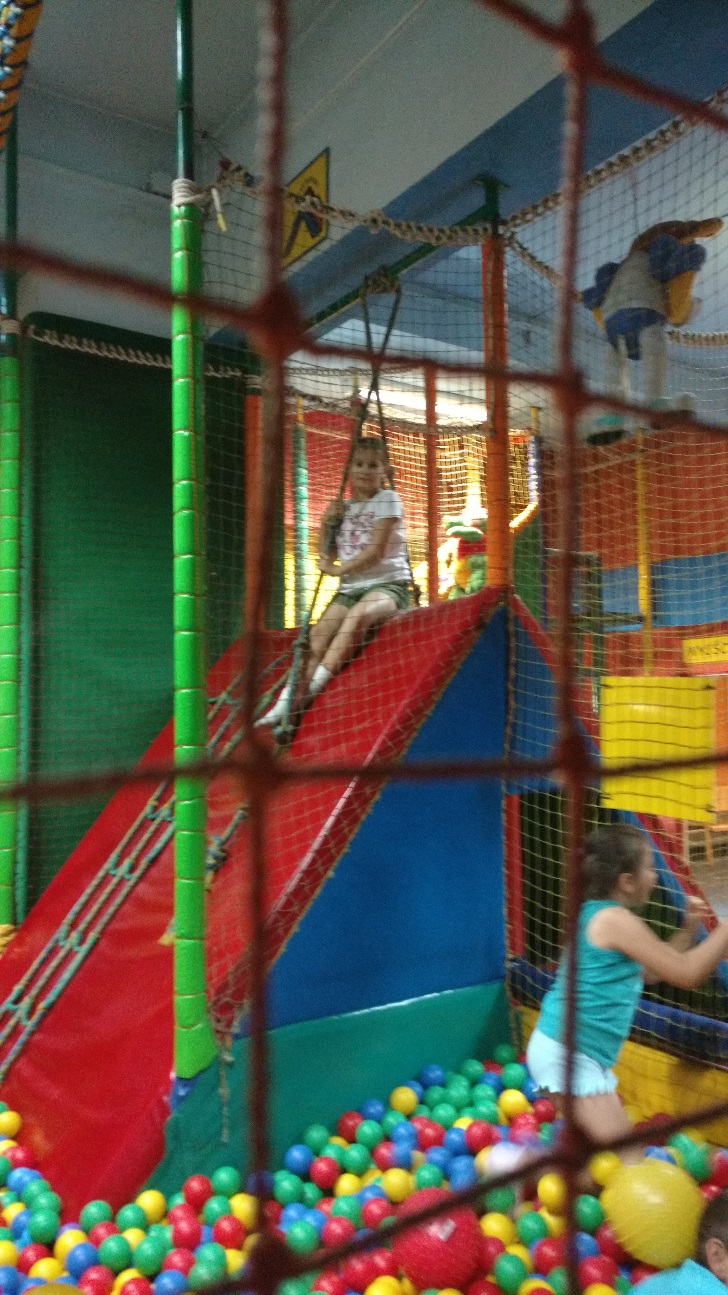 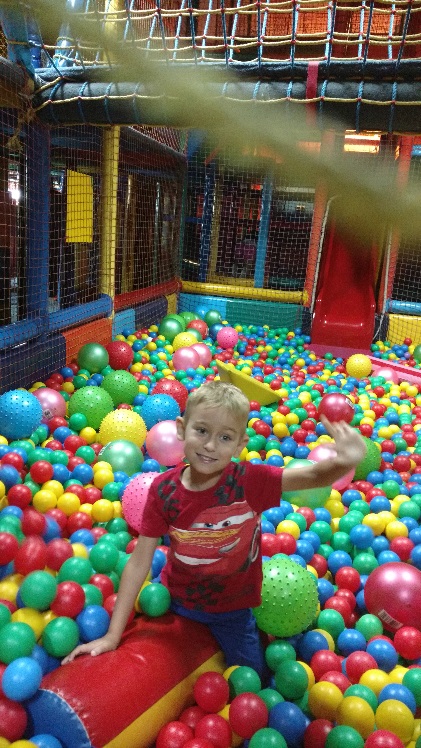 „ PIKNIKOWA TĘŻNIA ”
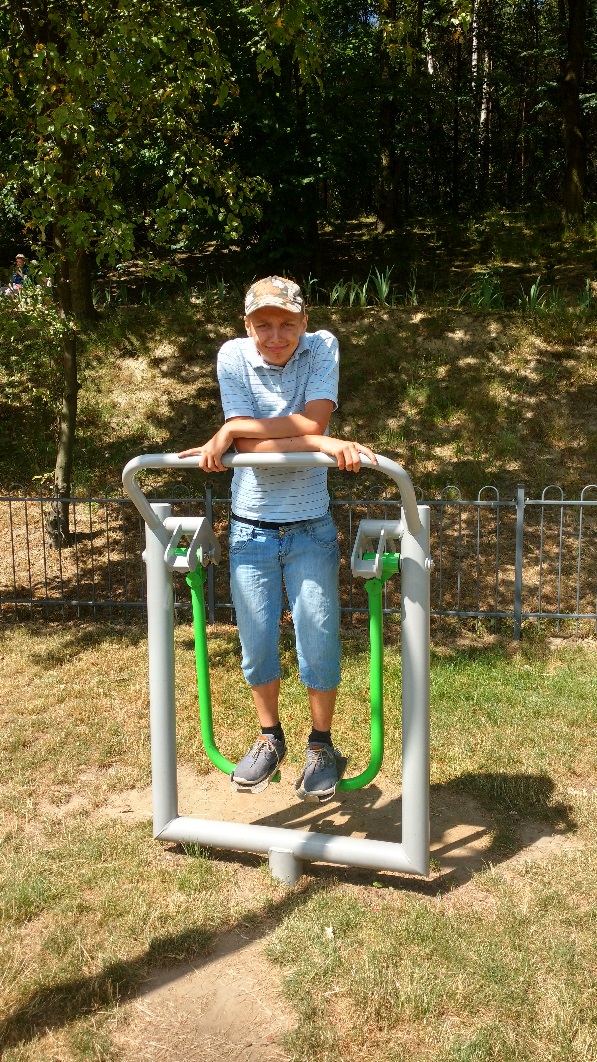 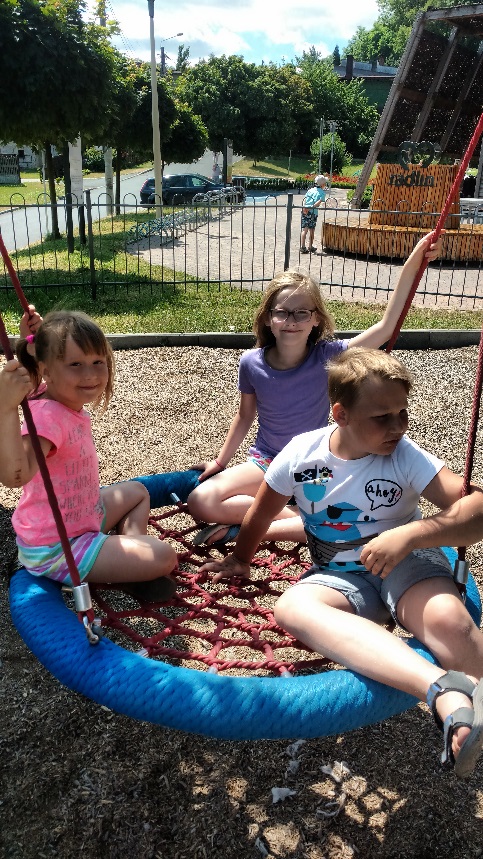 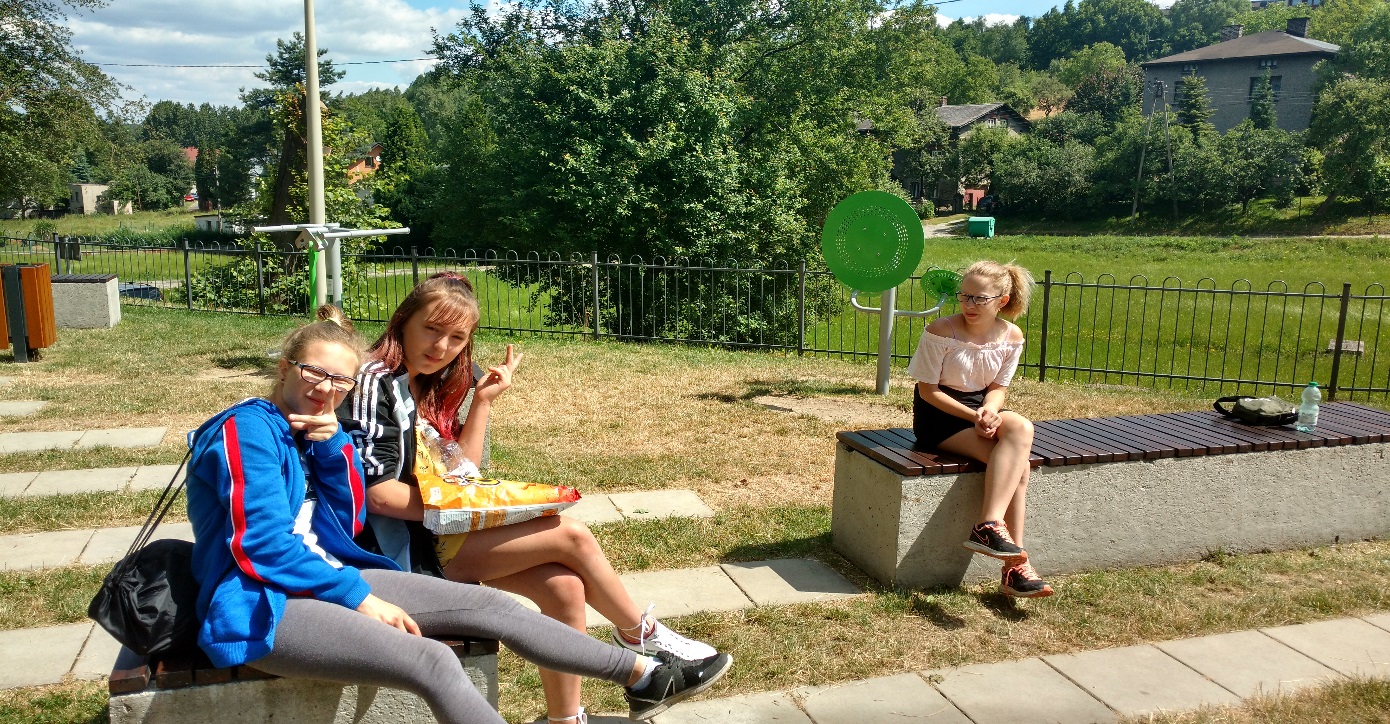 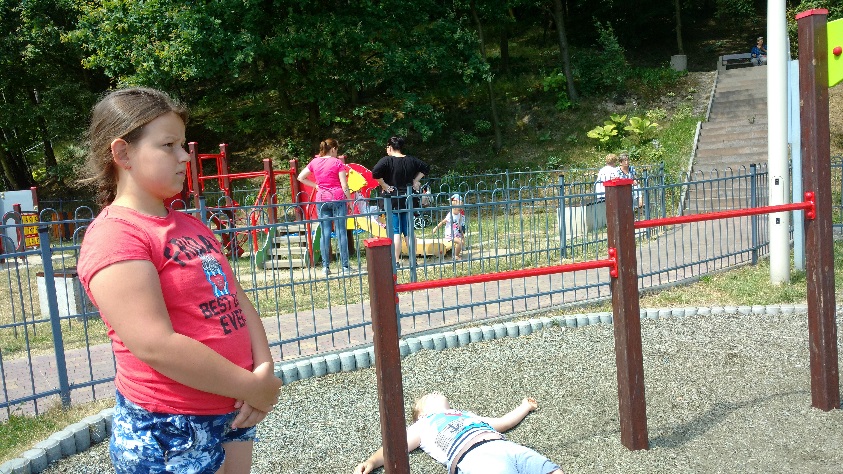 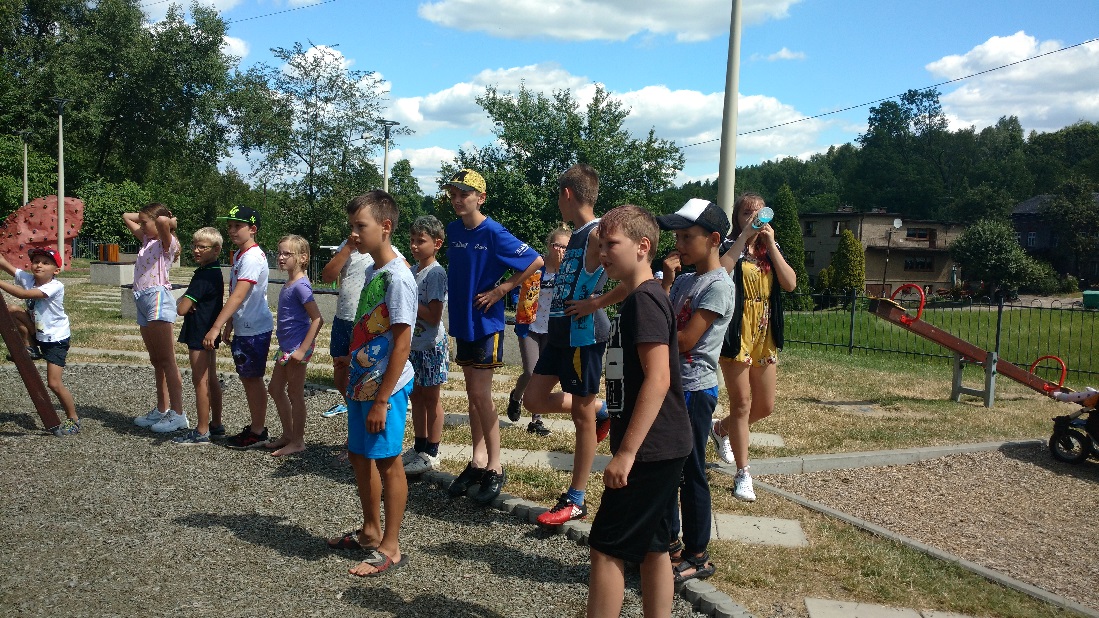 „ DZIEŃ NA SPORTOWO ”
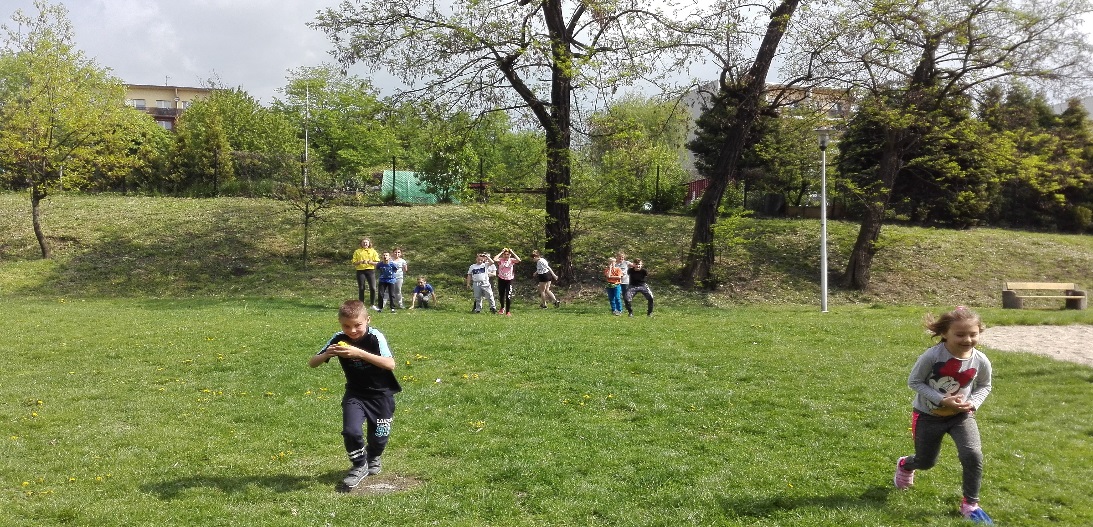 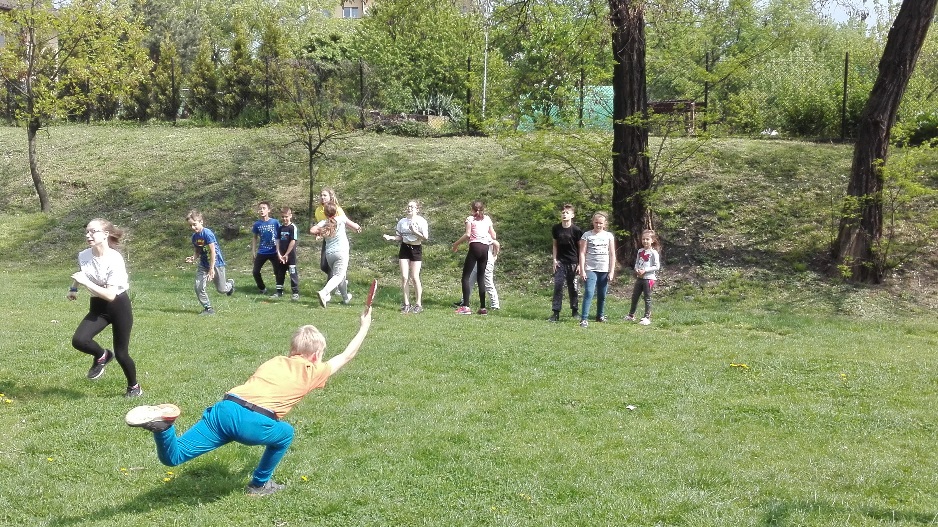 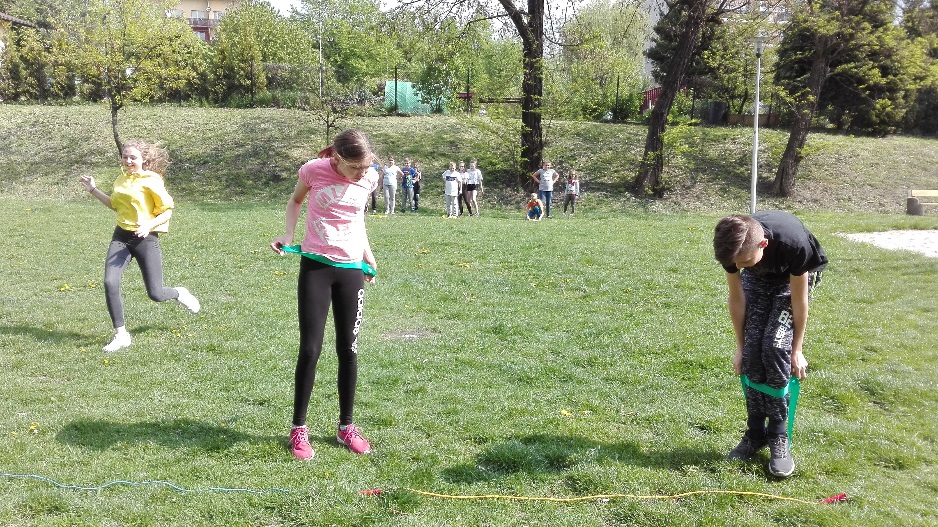 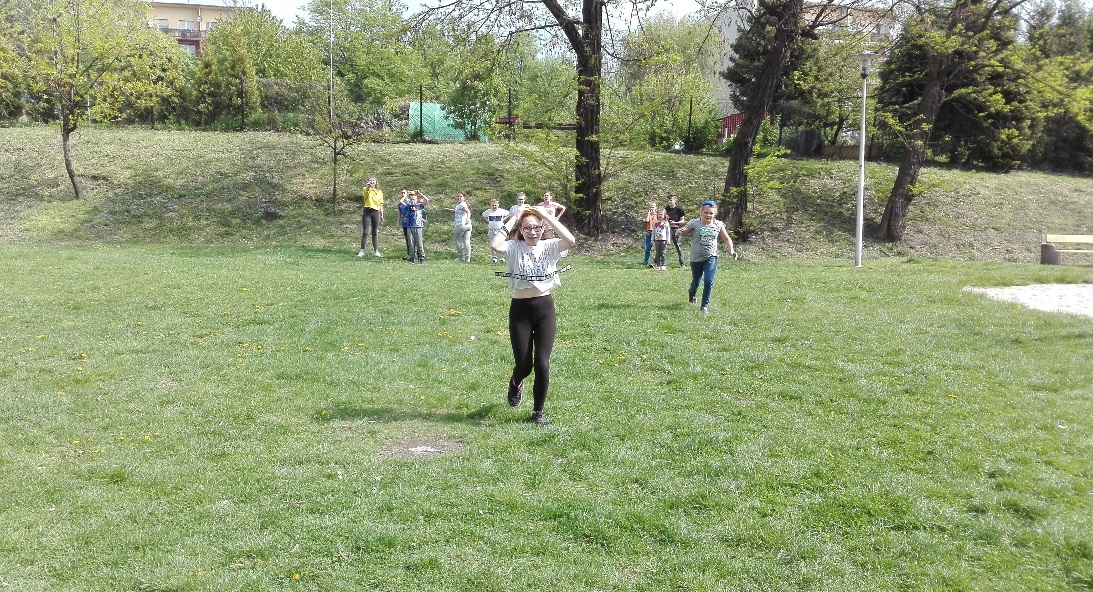 „ PSZCZYŃSKA ZAGRODA ŻUBRÓW ”
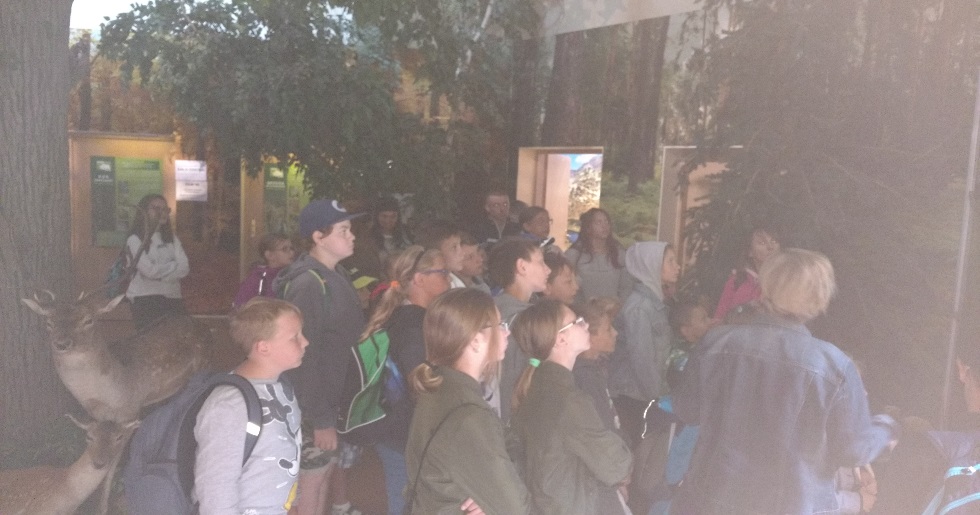 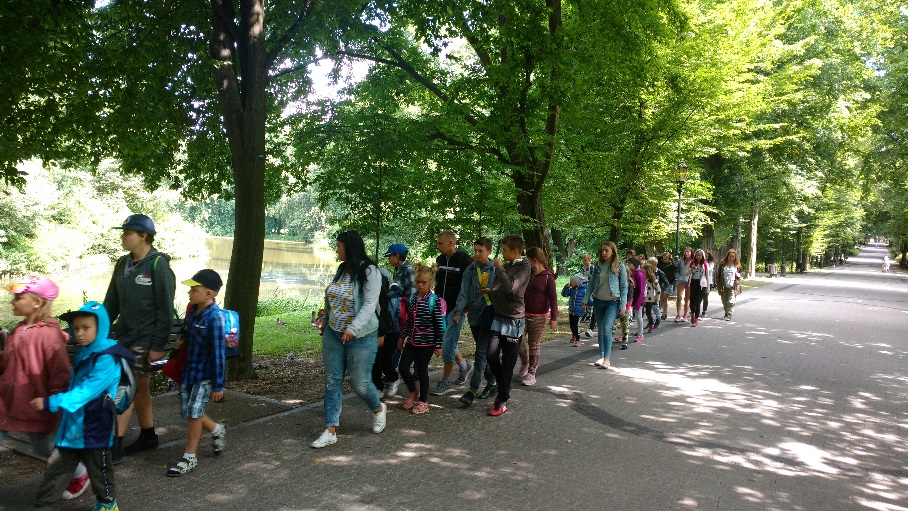 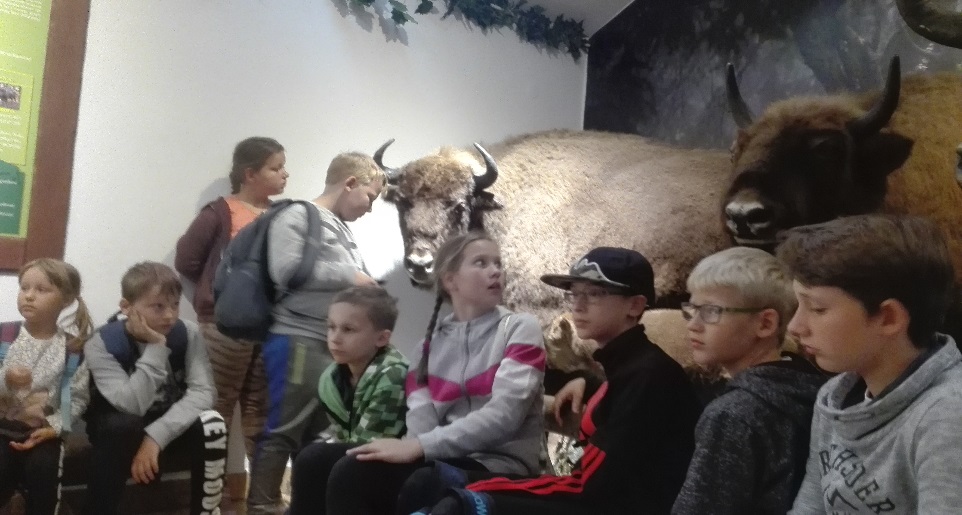 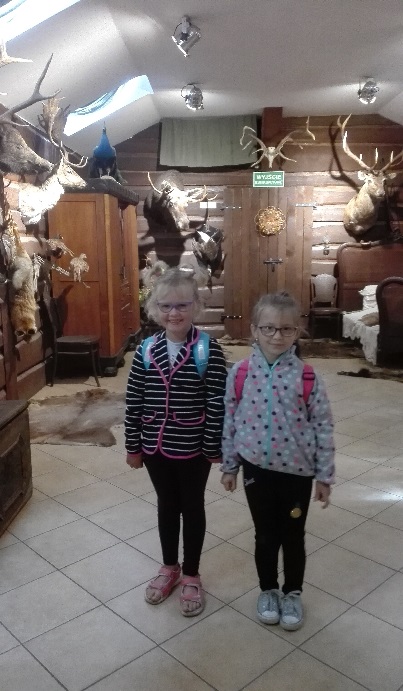 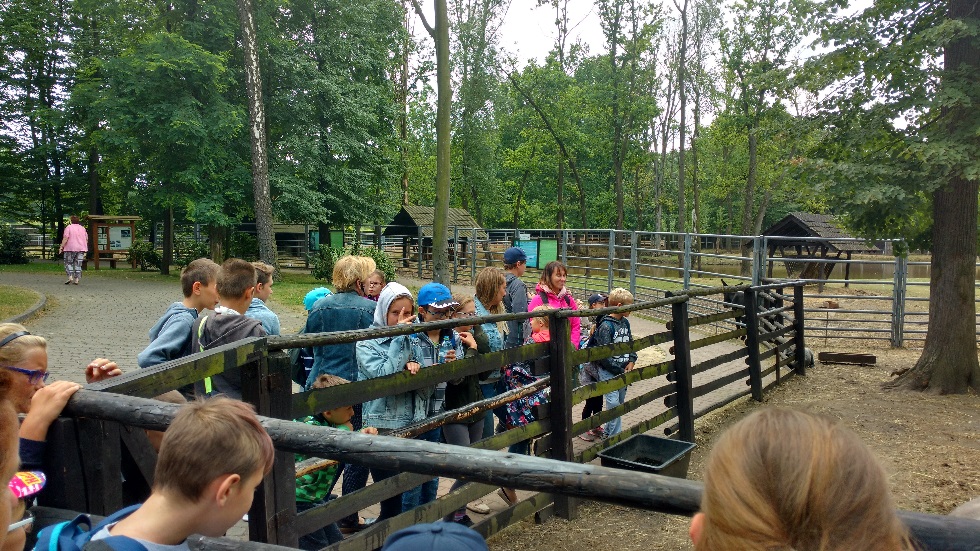 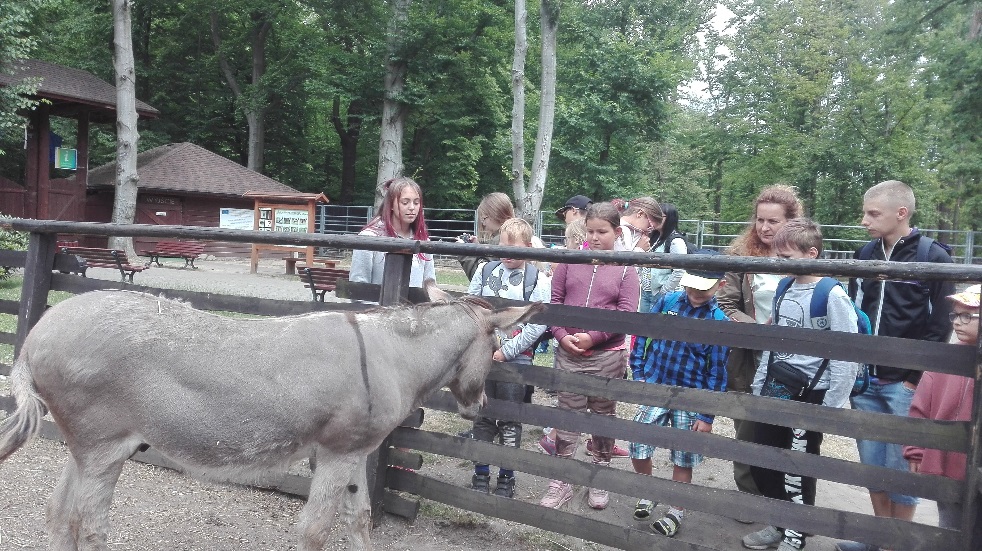 „ LEŚNA PRZYGODA- PARK LINOWY ”
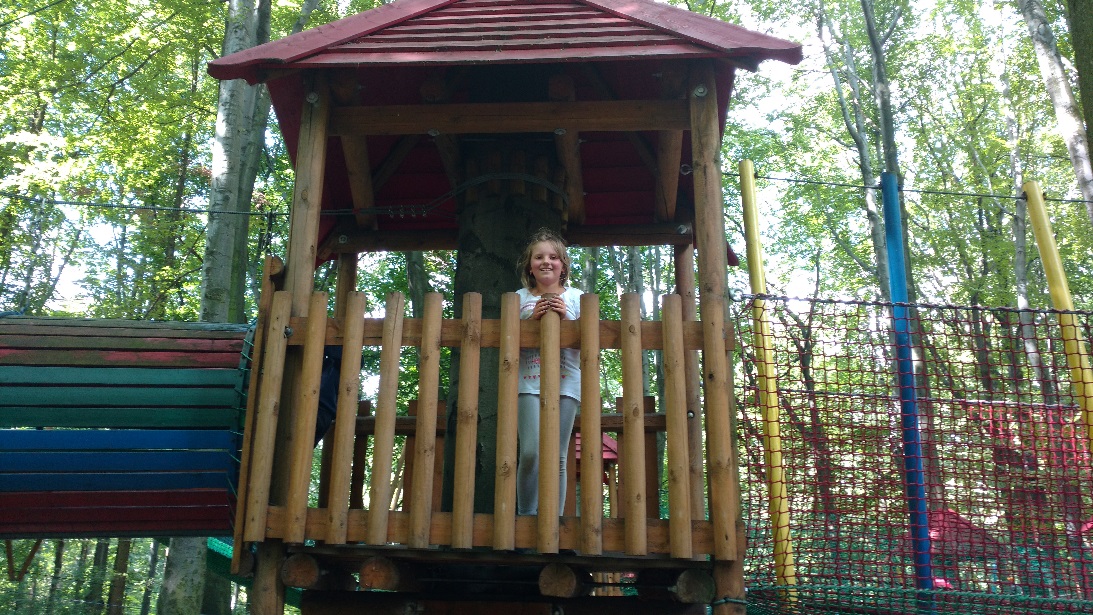 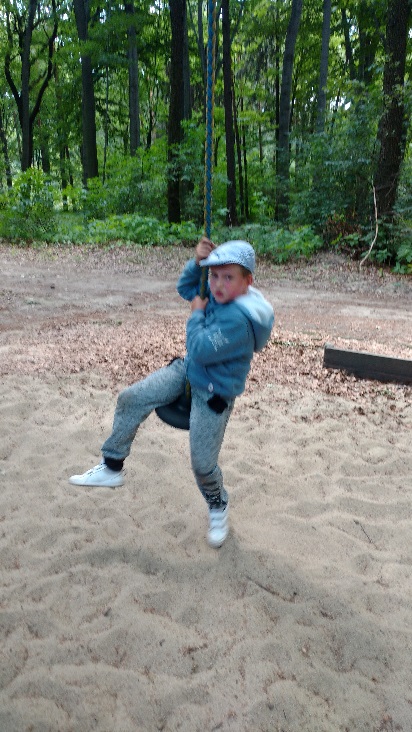 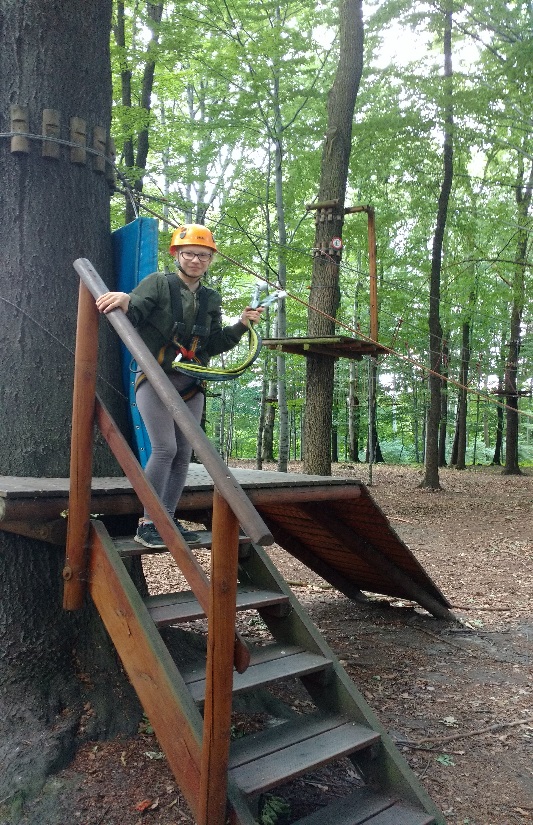 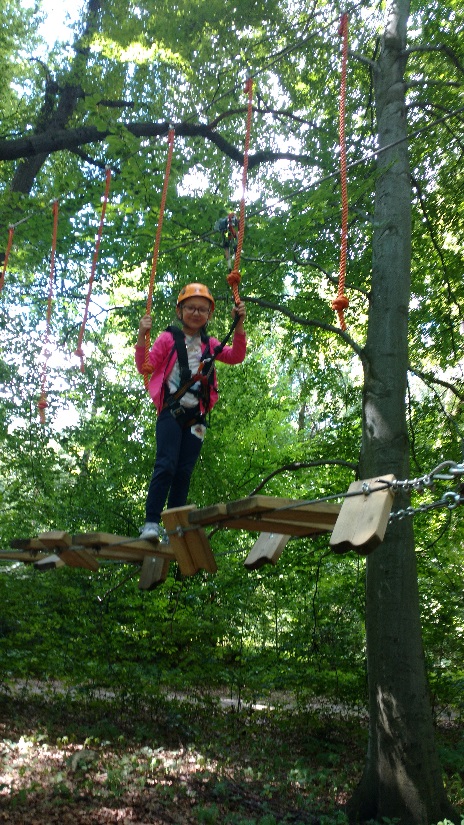 „ KULINARIA ŚWIETLICOWE ”
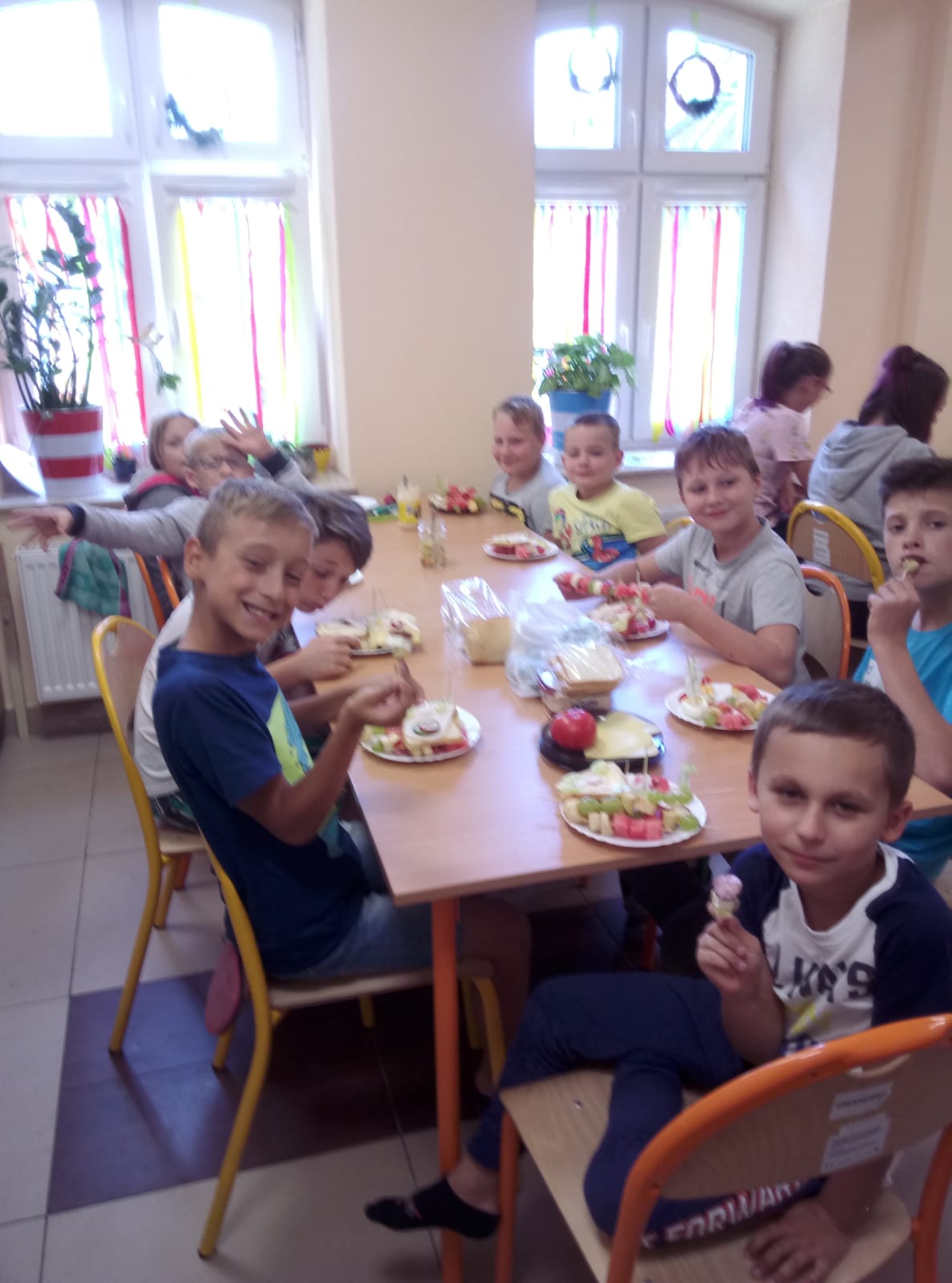 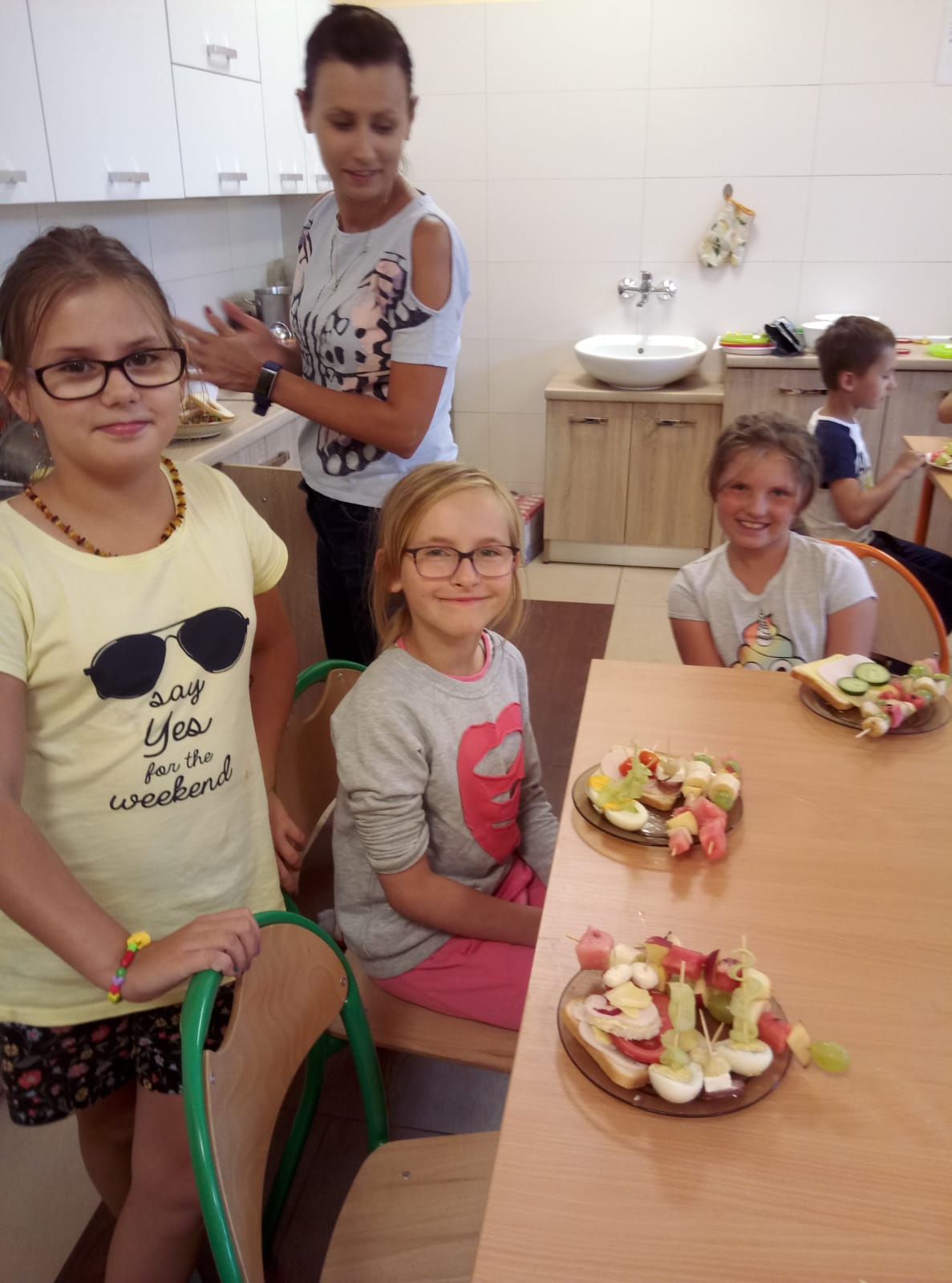 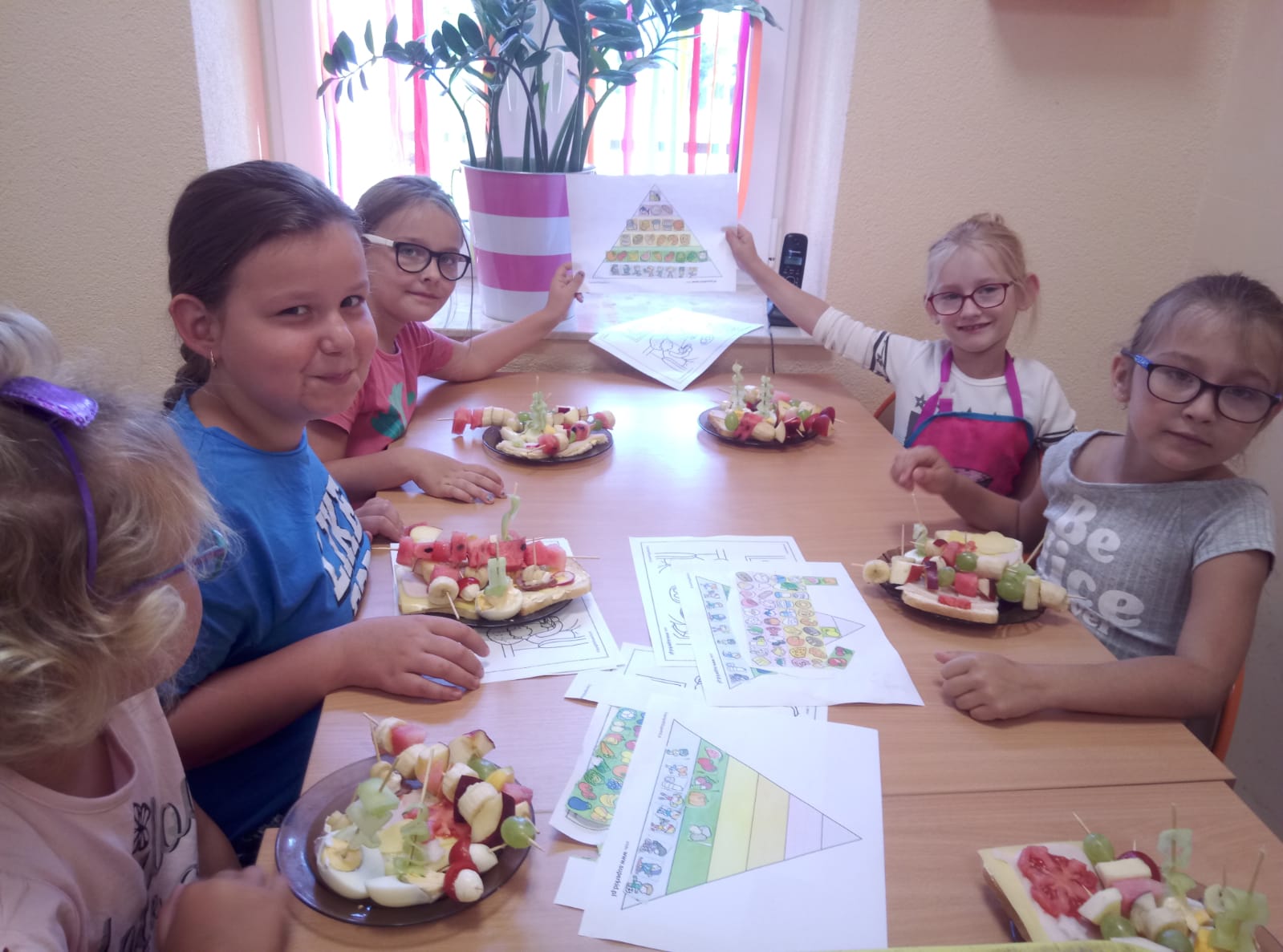 „ OCHABY DREAM PARK ”
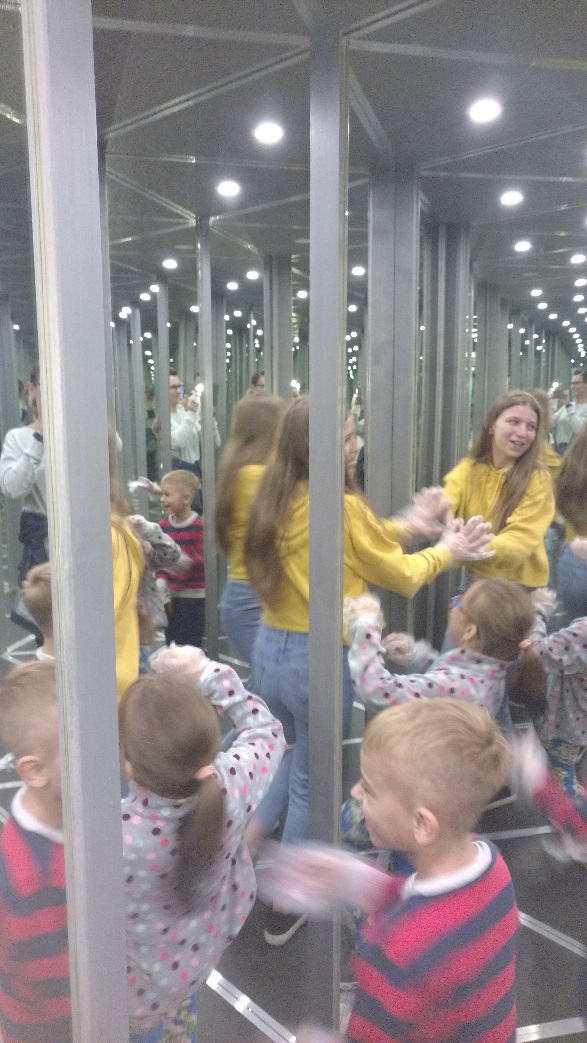 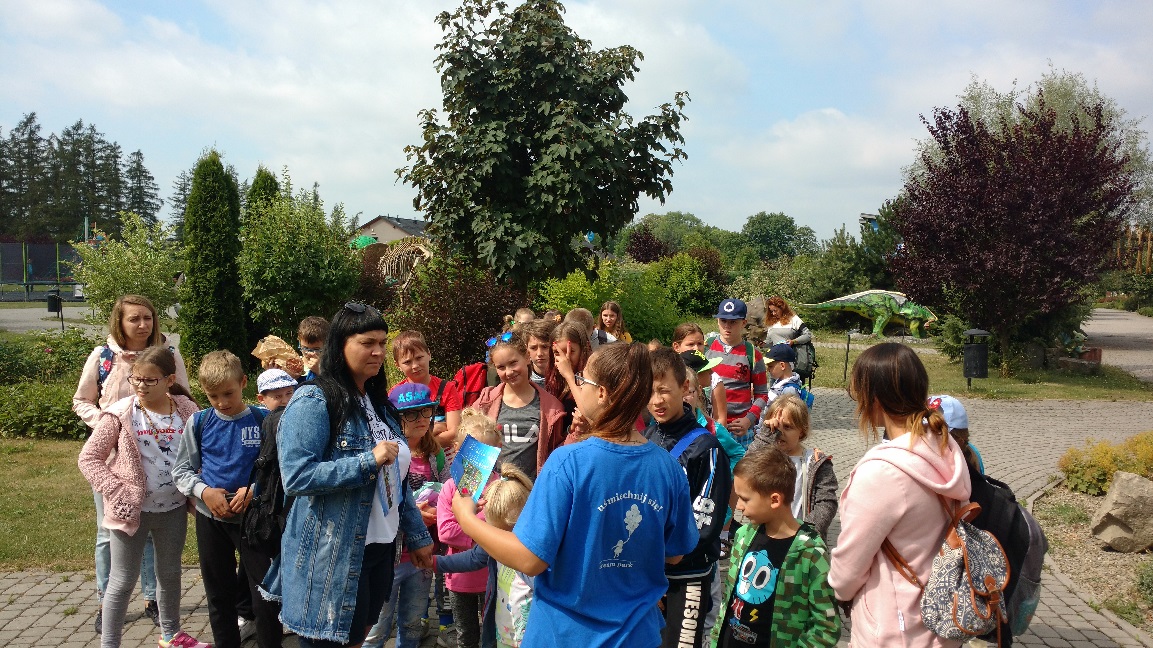 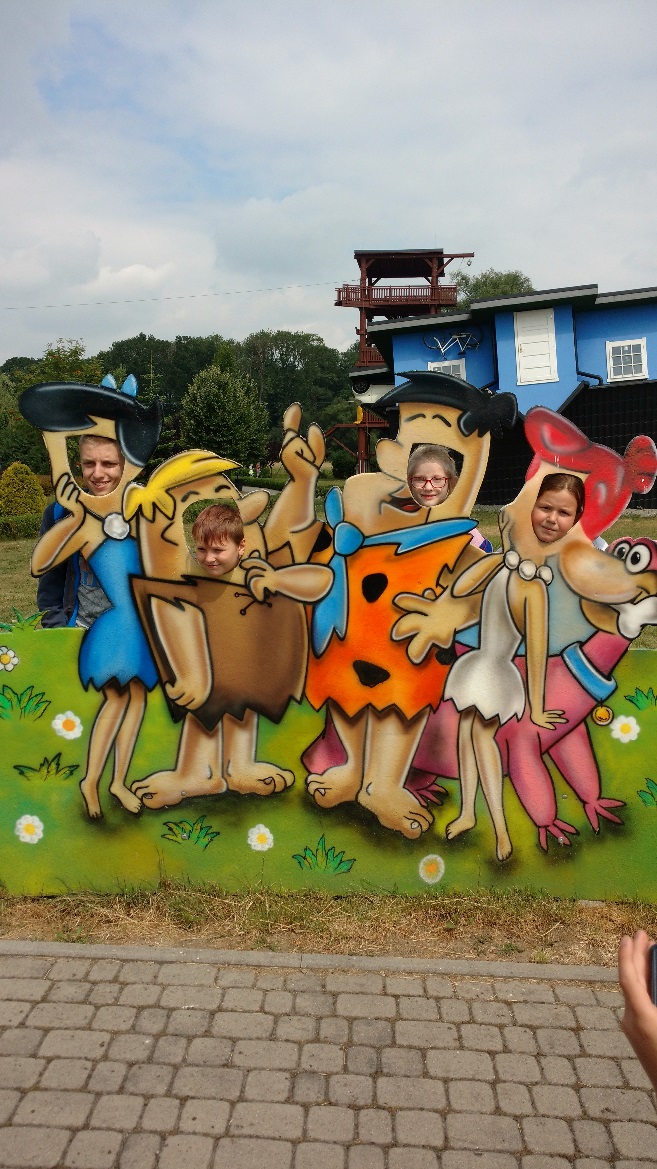 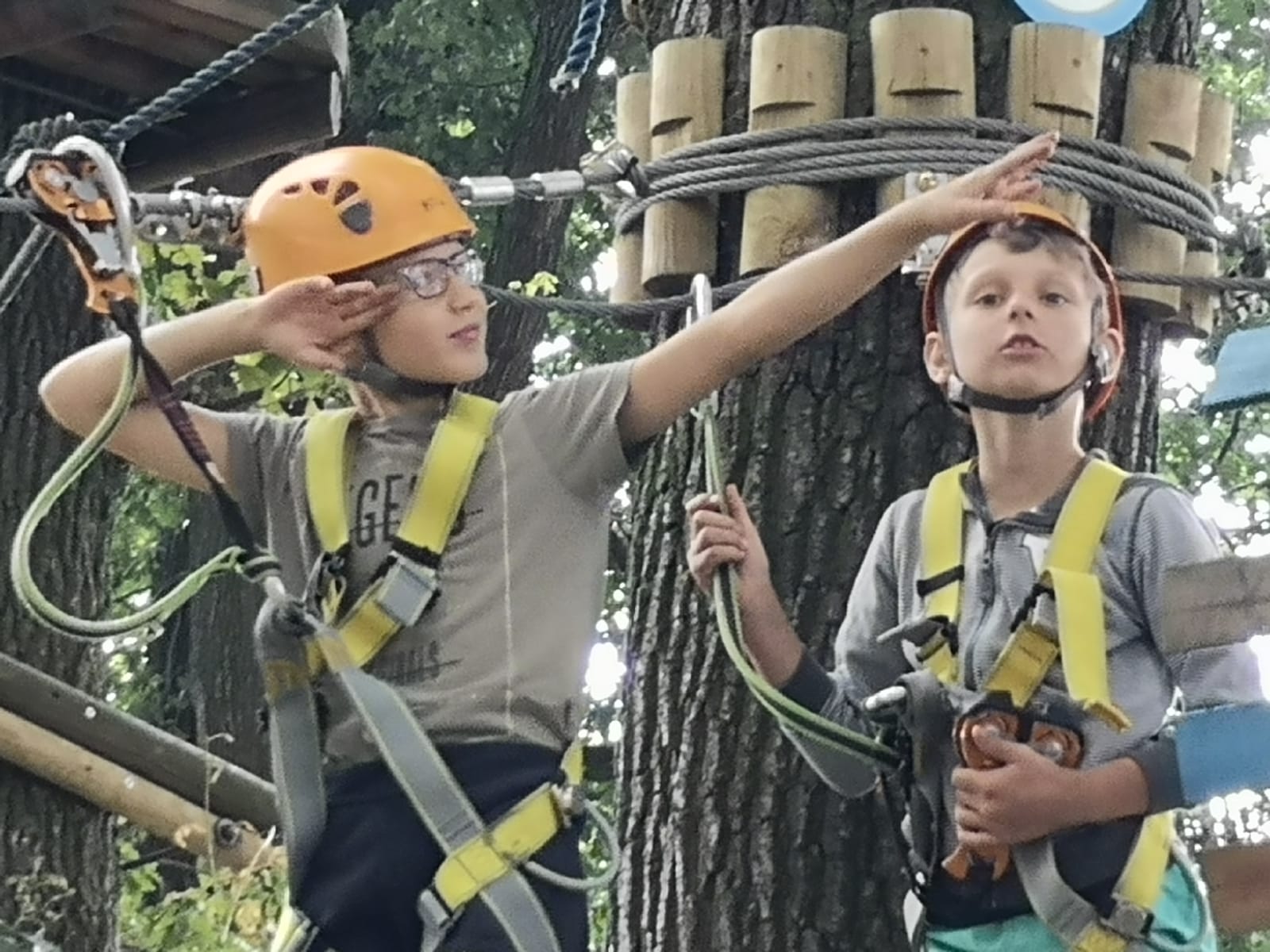 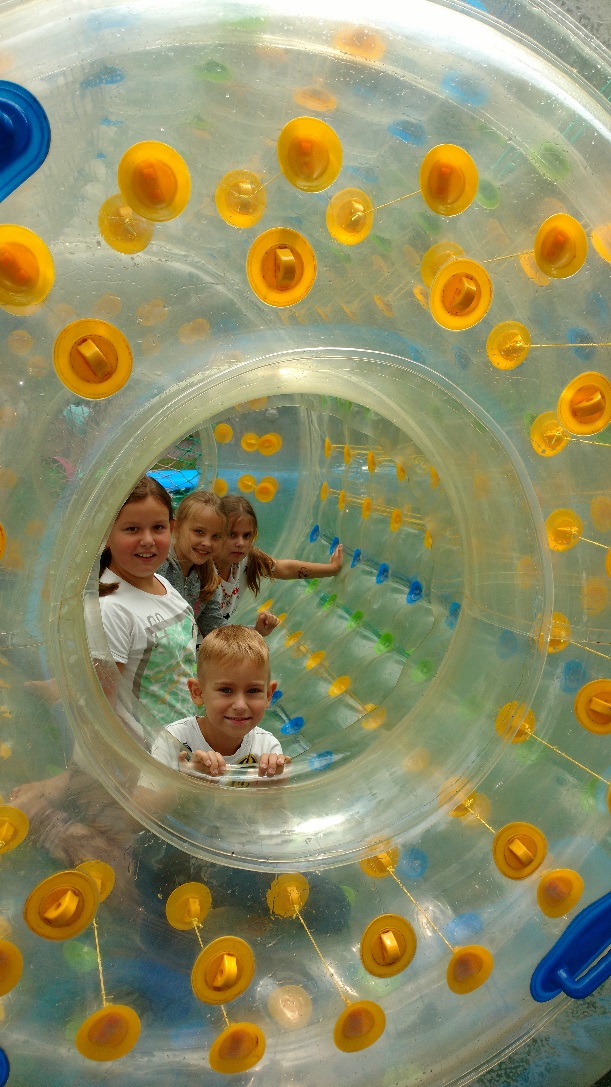 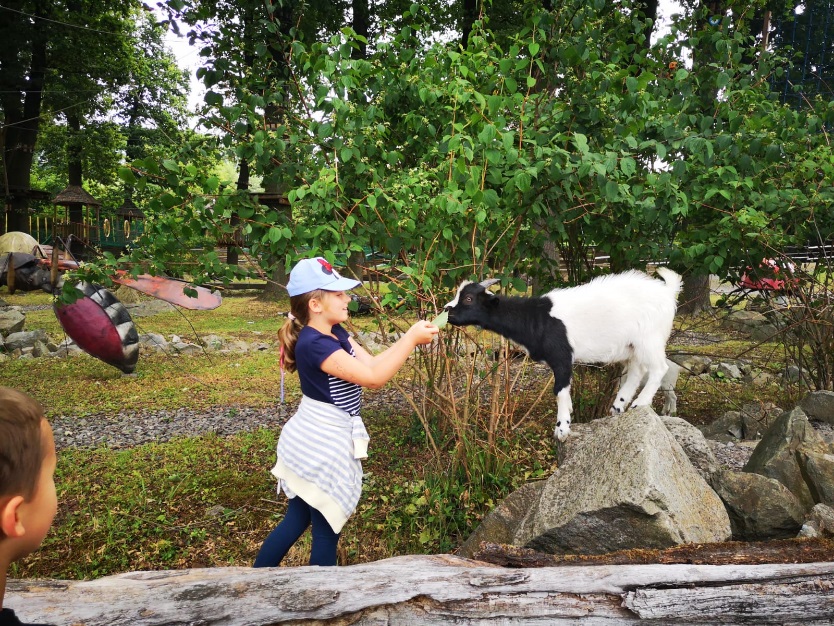 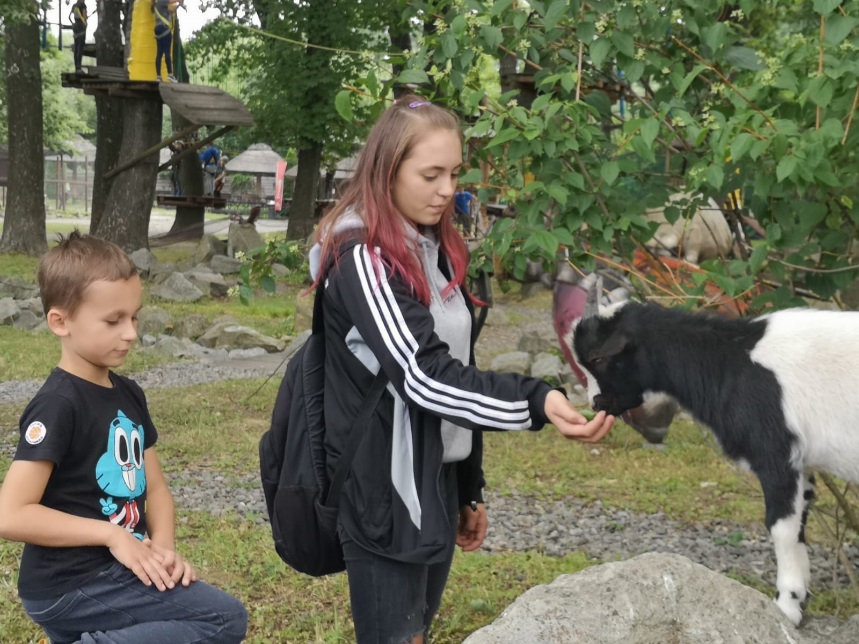 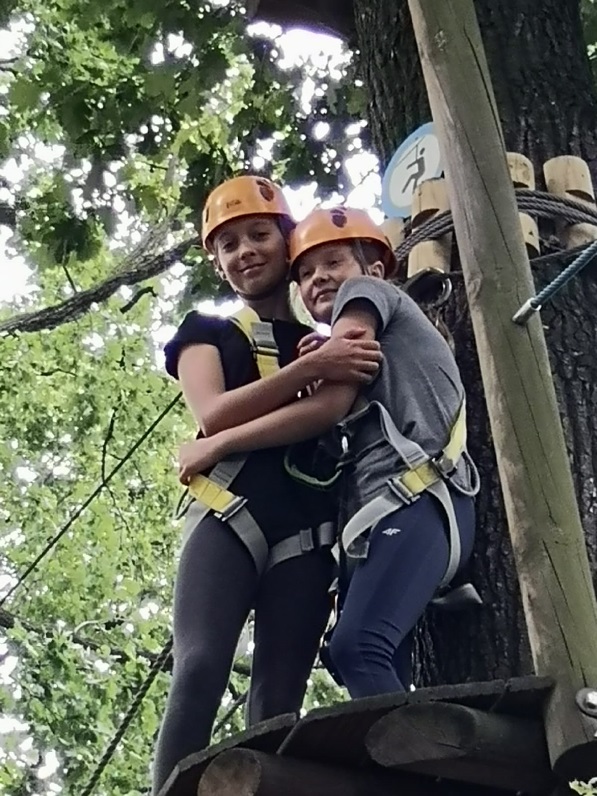 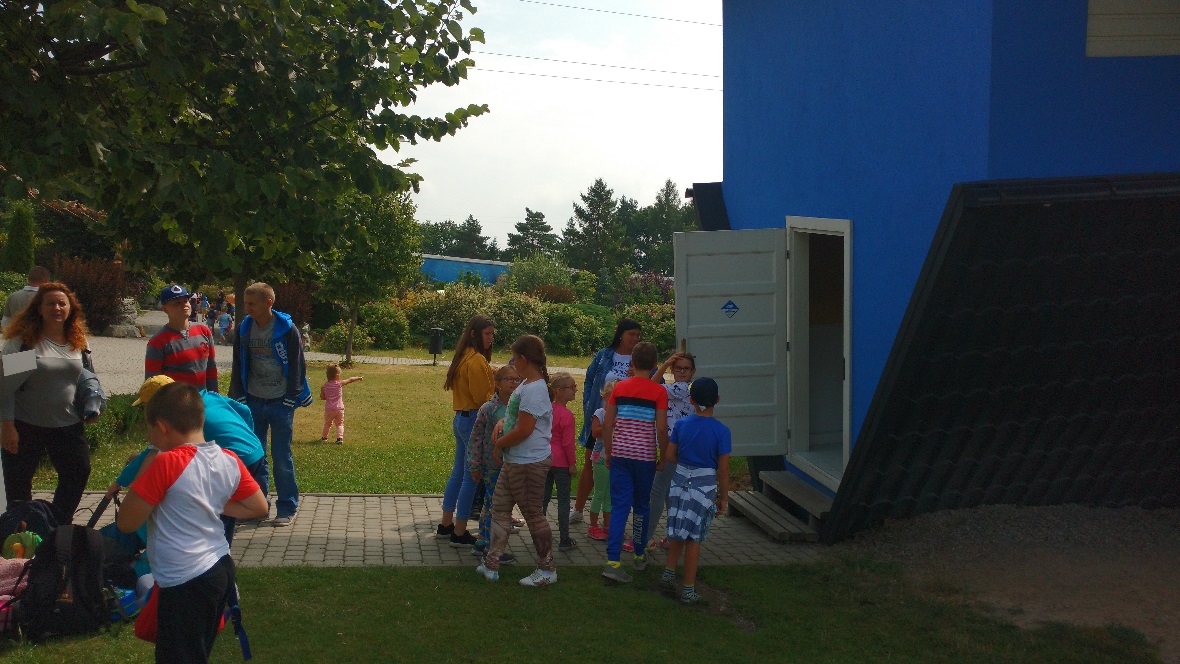 „ TRAMPOLINOWE SKOKI- FLY PARK ”
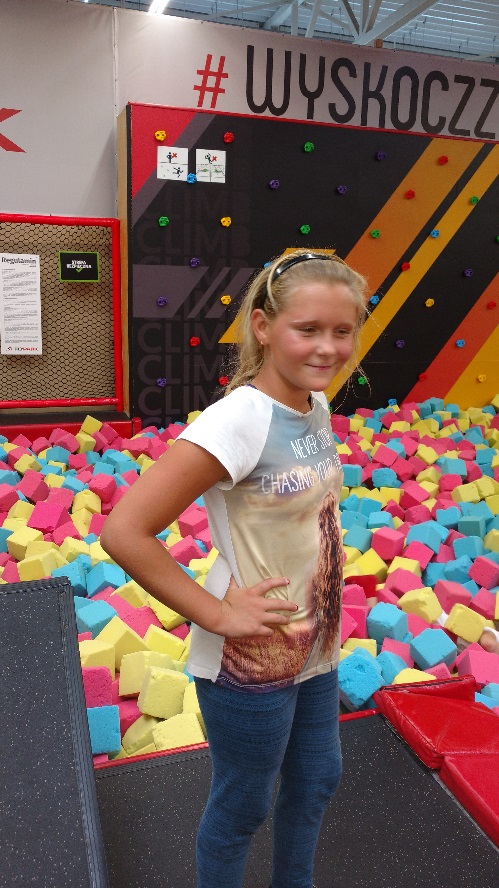 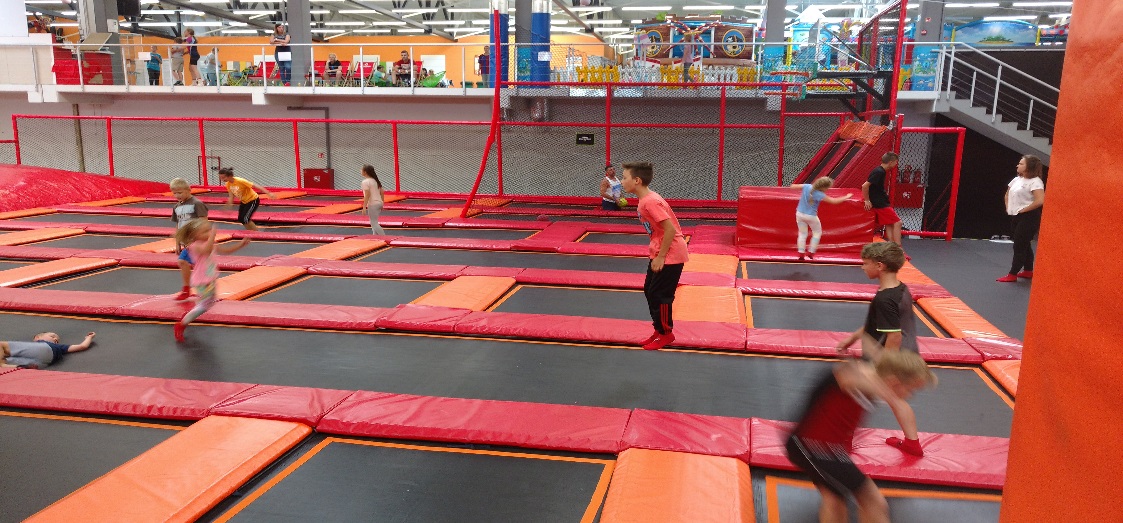 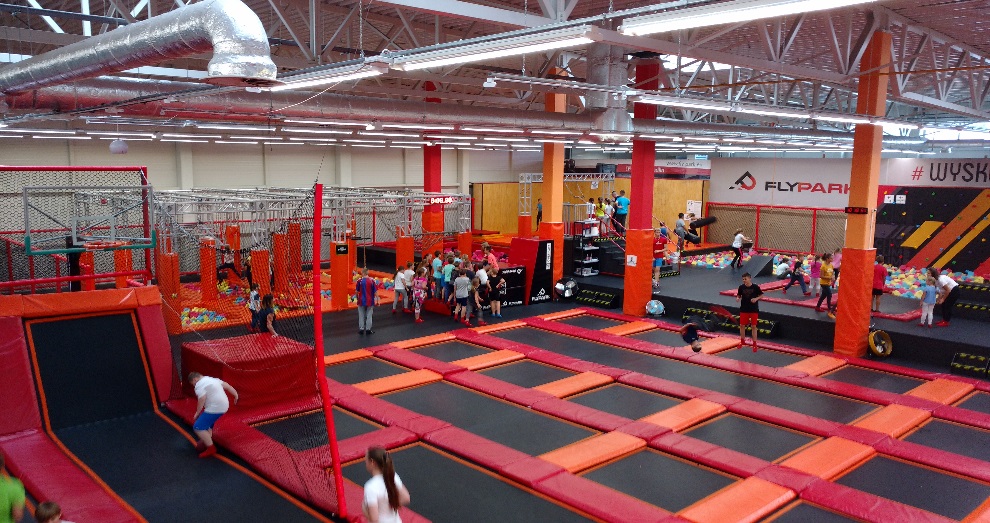 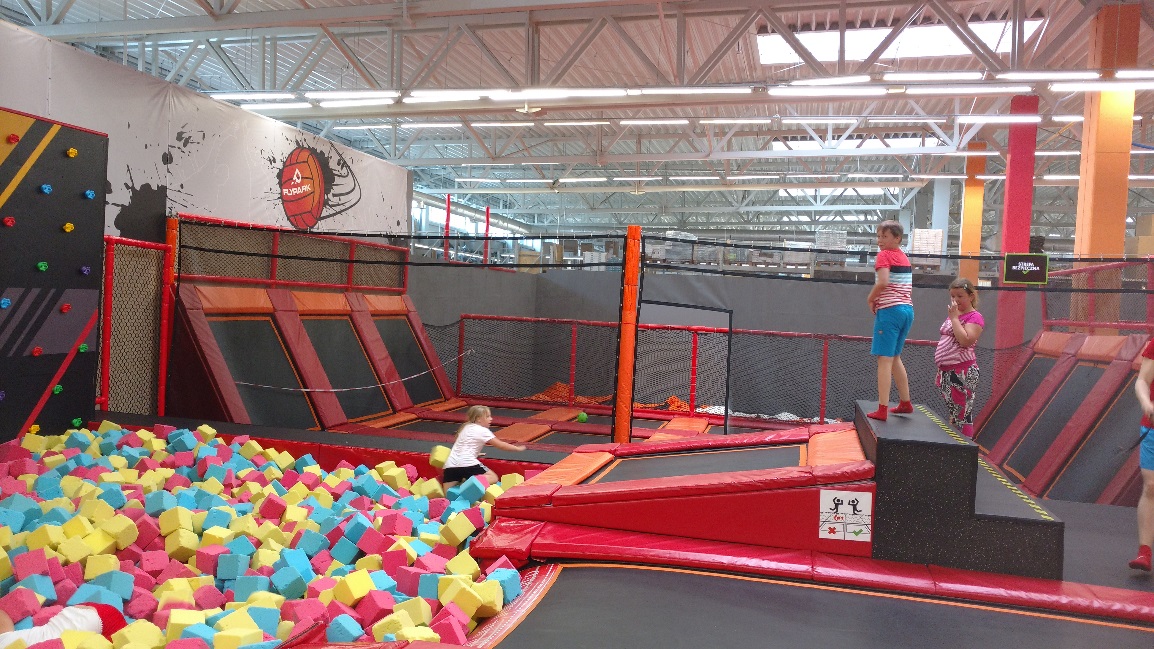 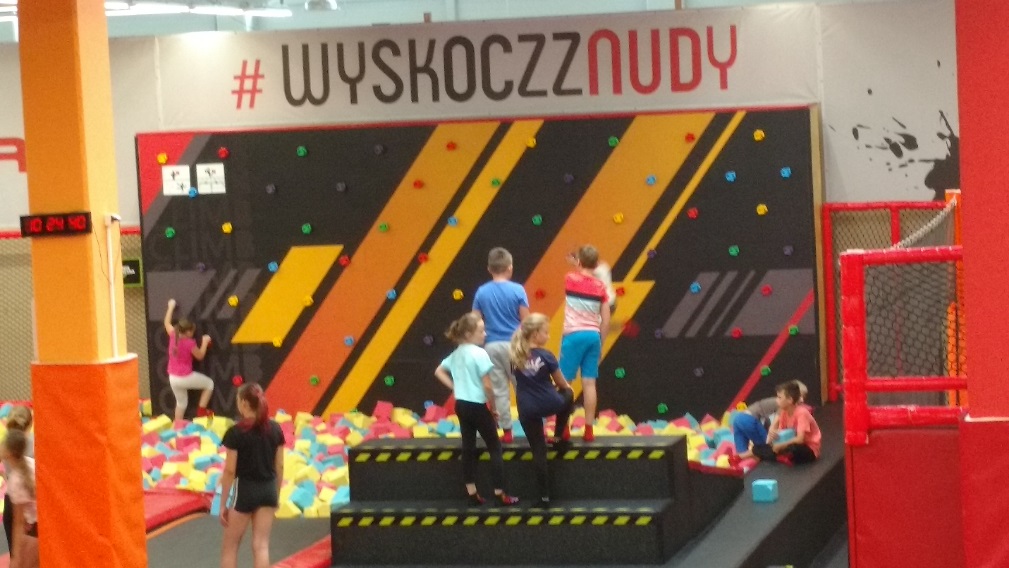 „ CZERNICA ASTROLAB ”
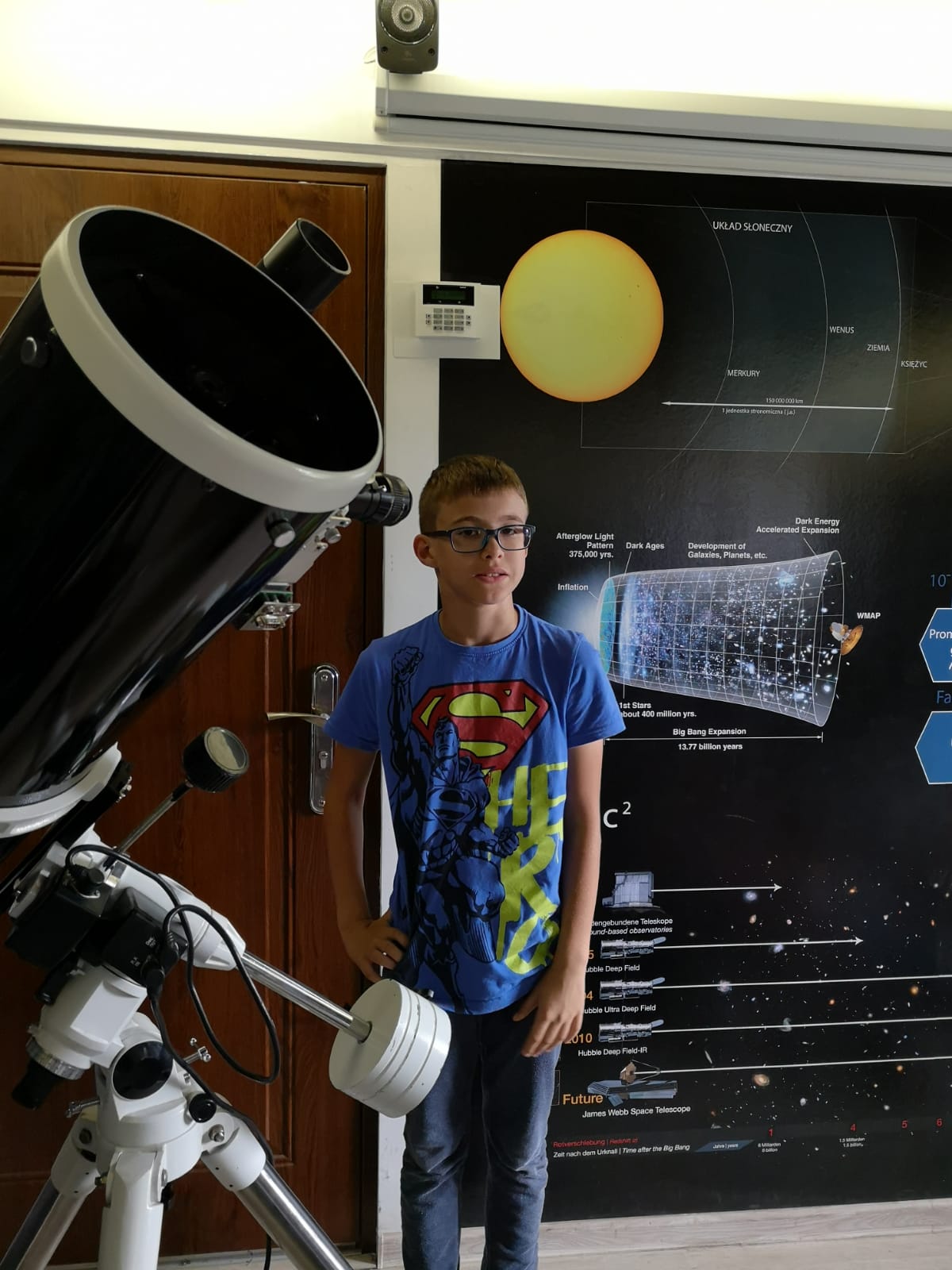 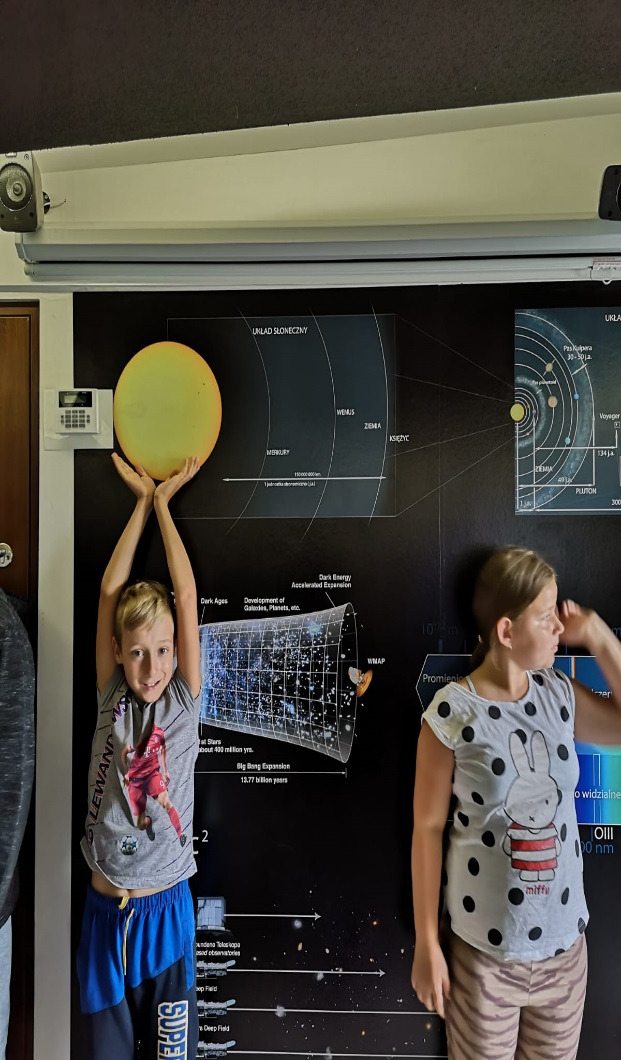 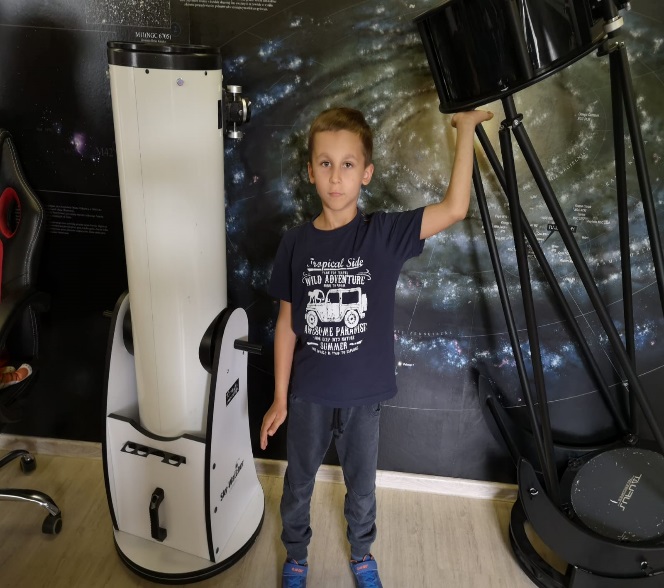 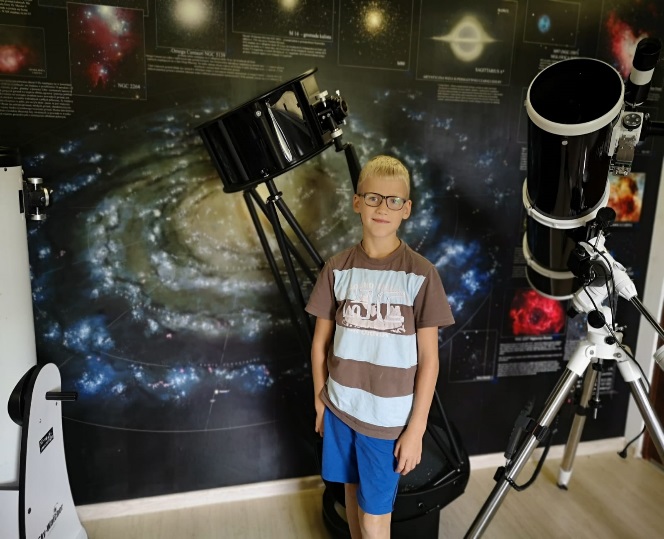 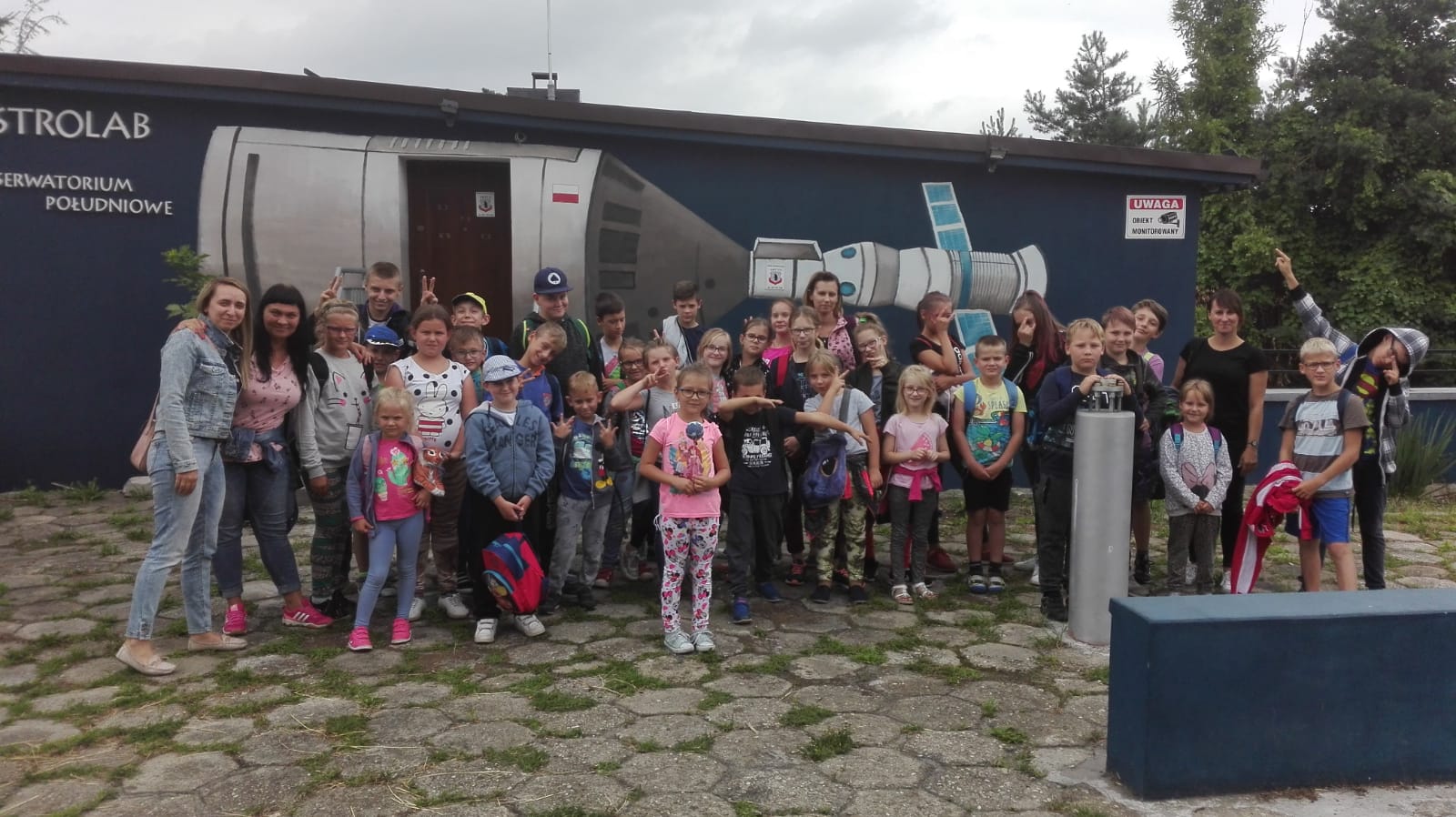 „ WROTKOWY ZAWRÓT GŁOWY ”
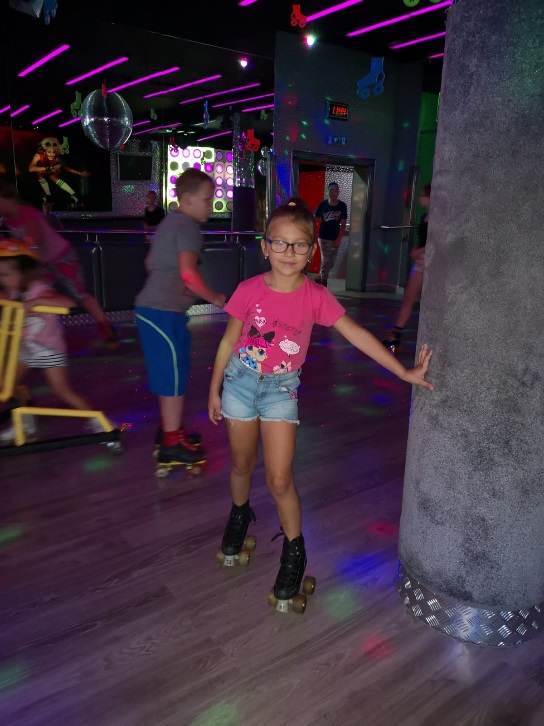 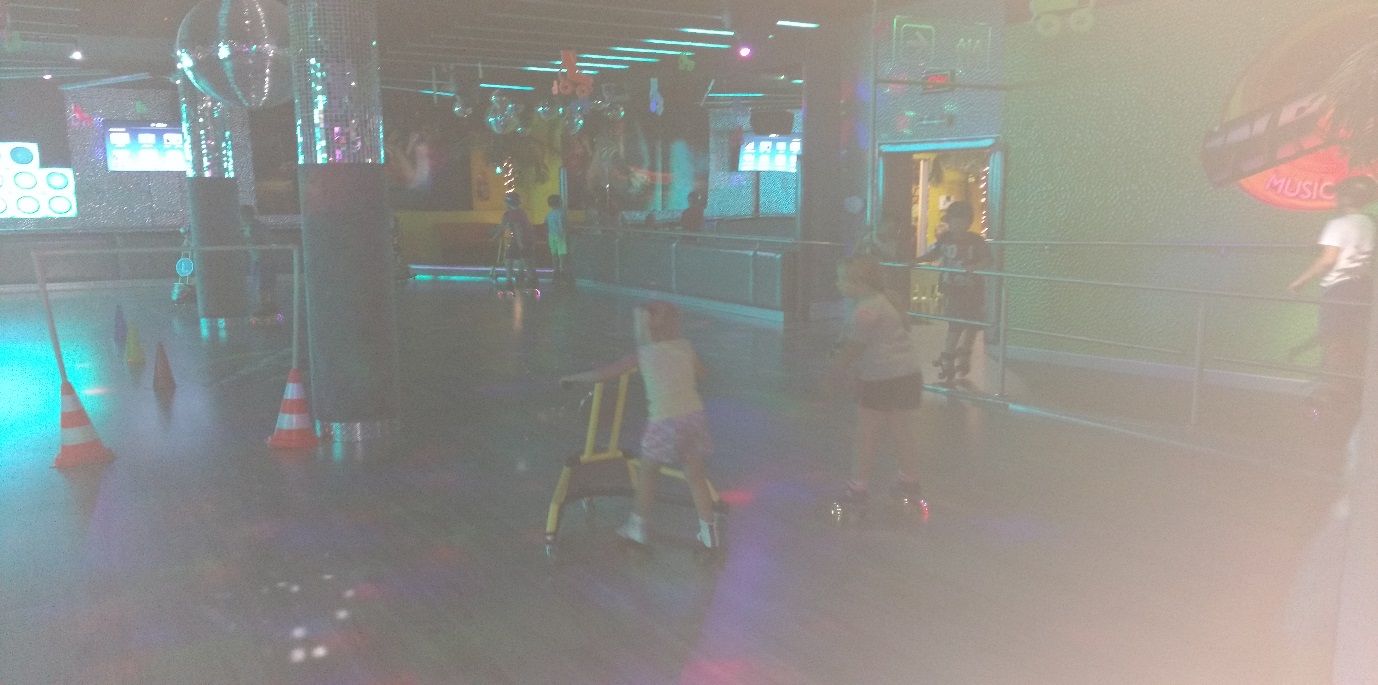 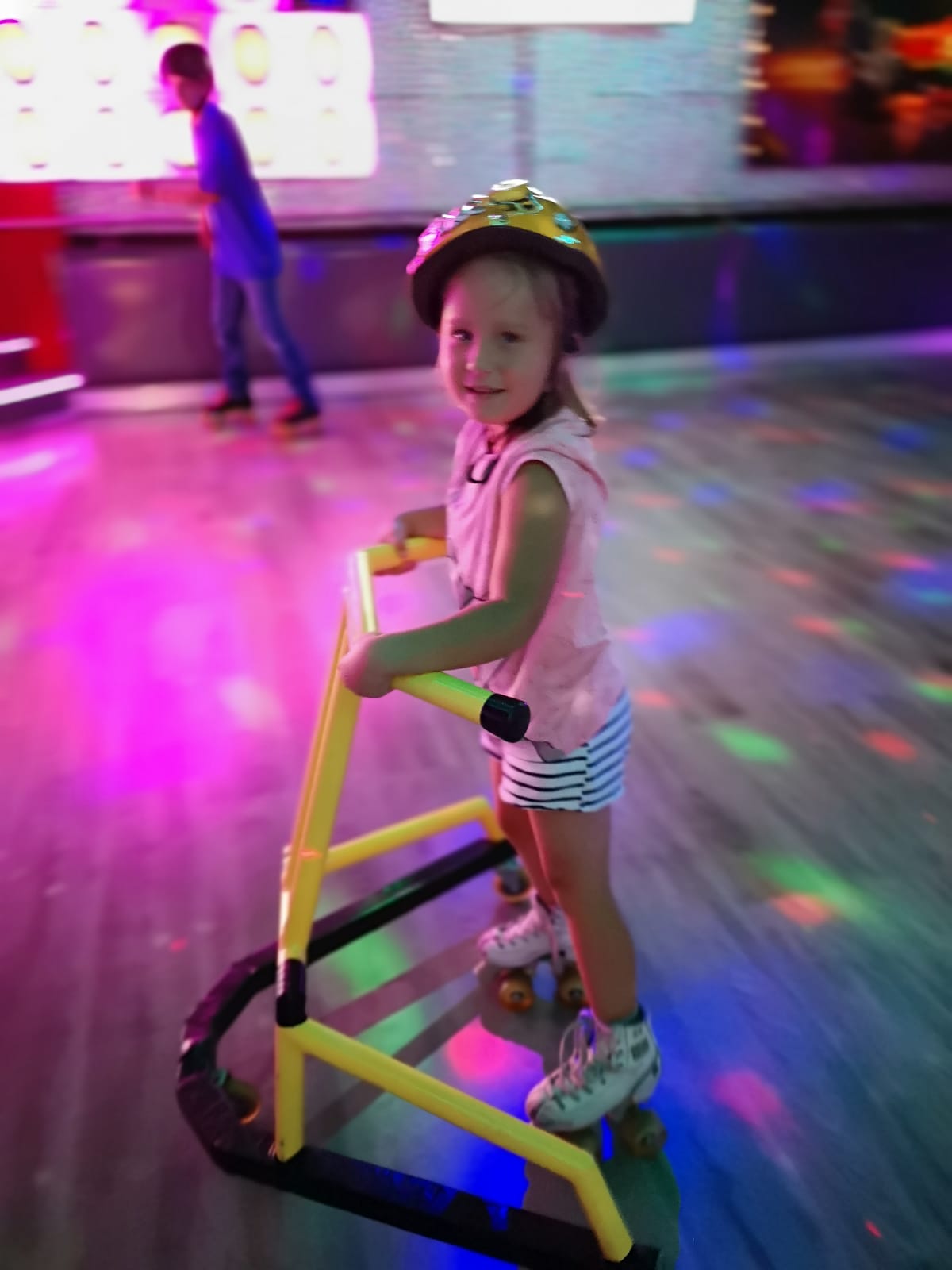 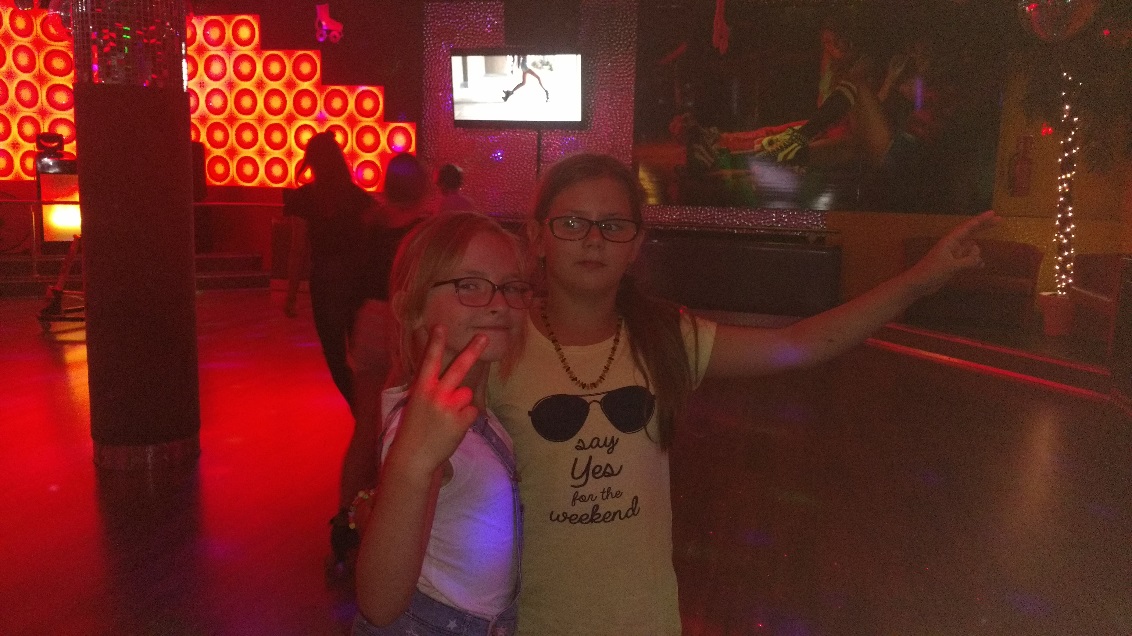 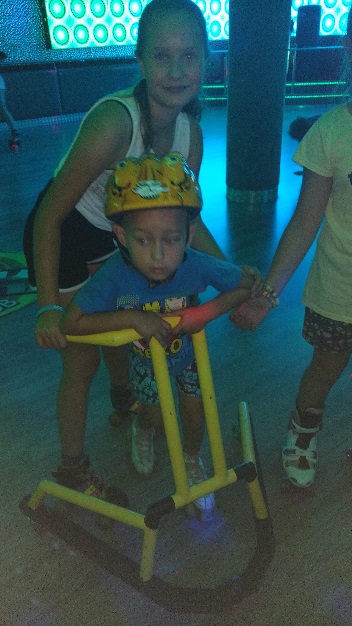 „ ODPOCZYNEK PO WROTKACH ”
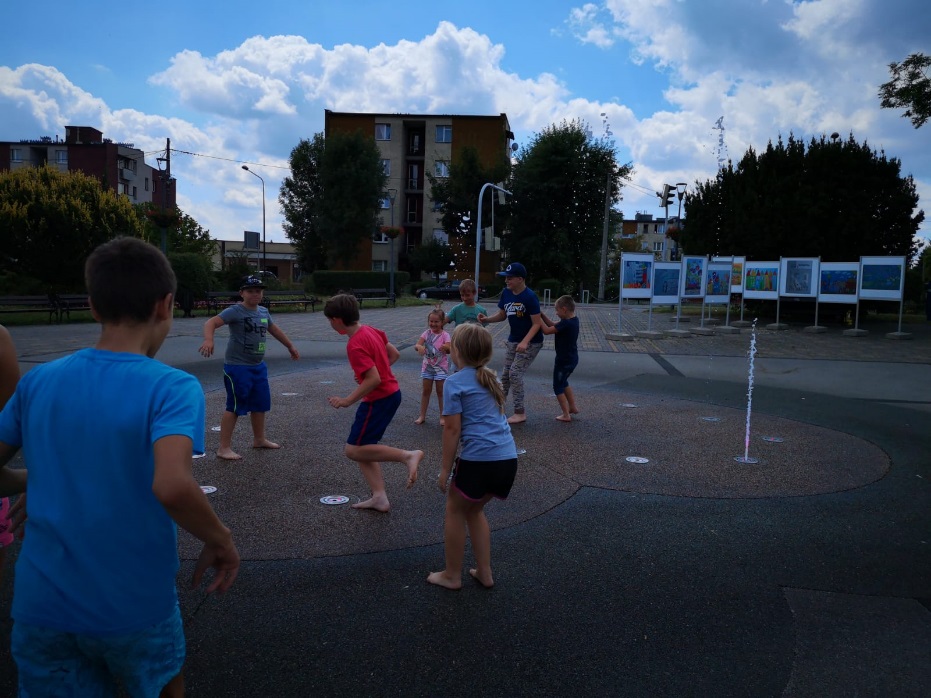 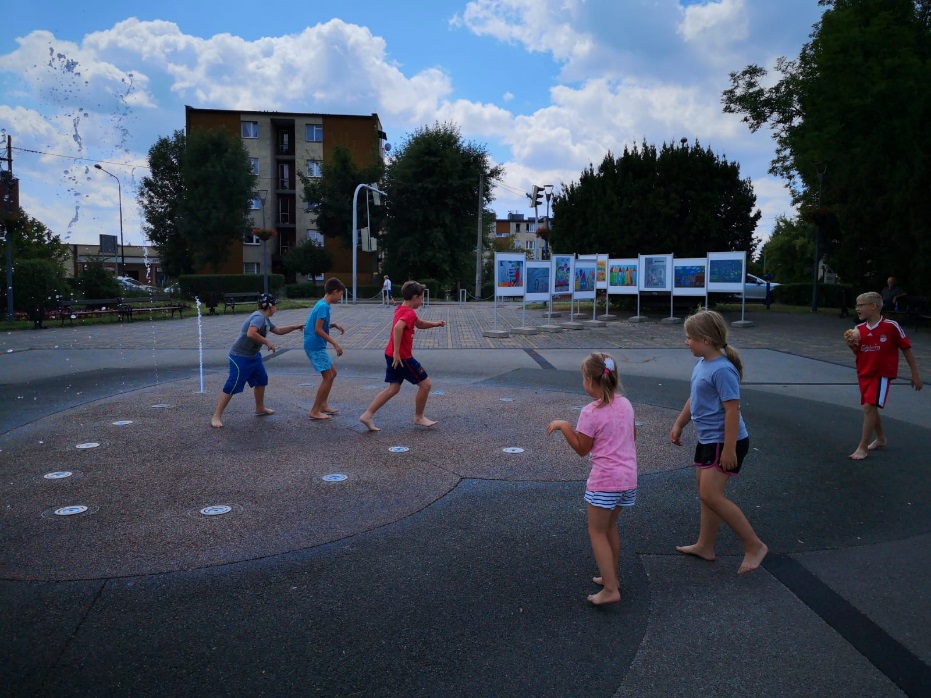 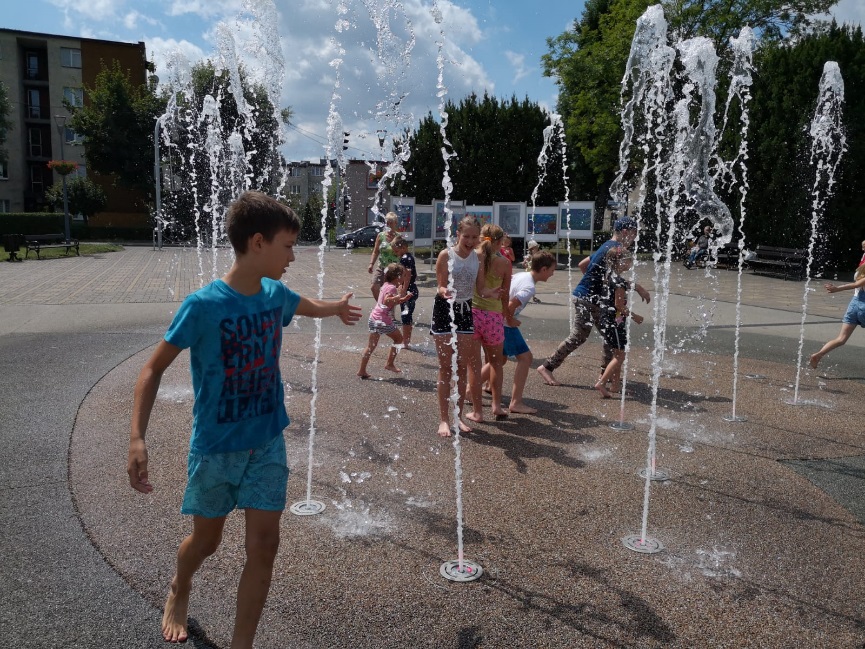 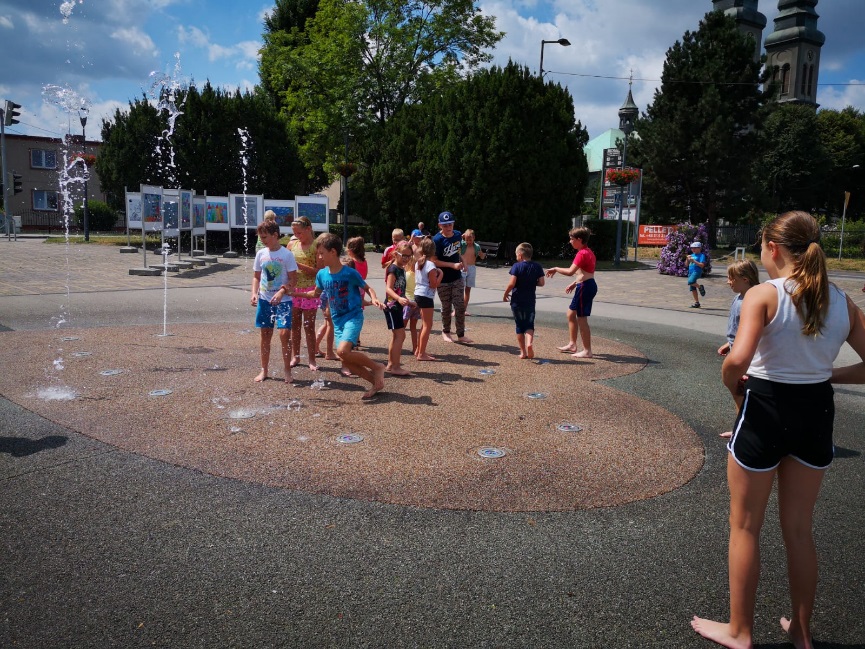 „ NOCKI NA KOLIBIE ”
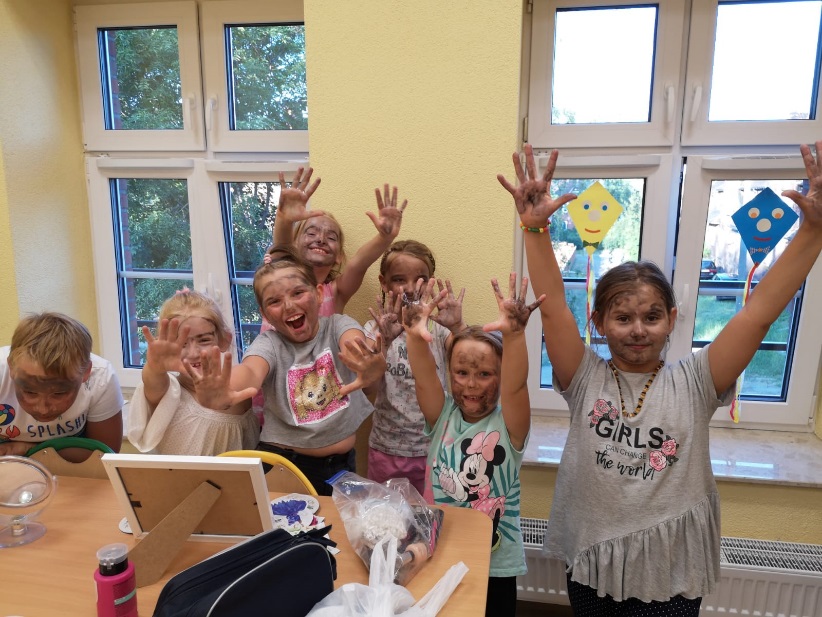 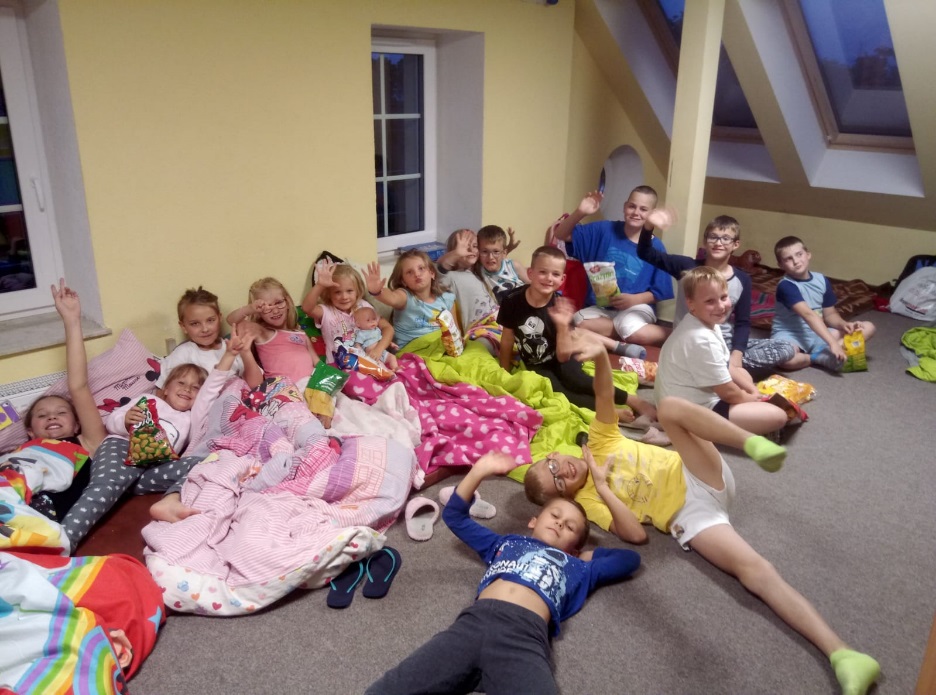 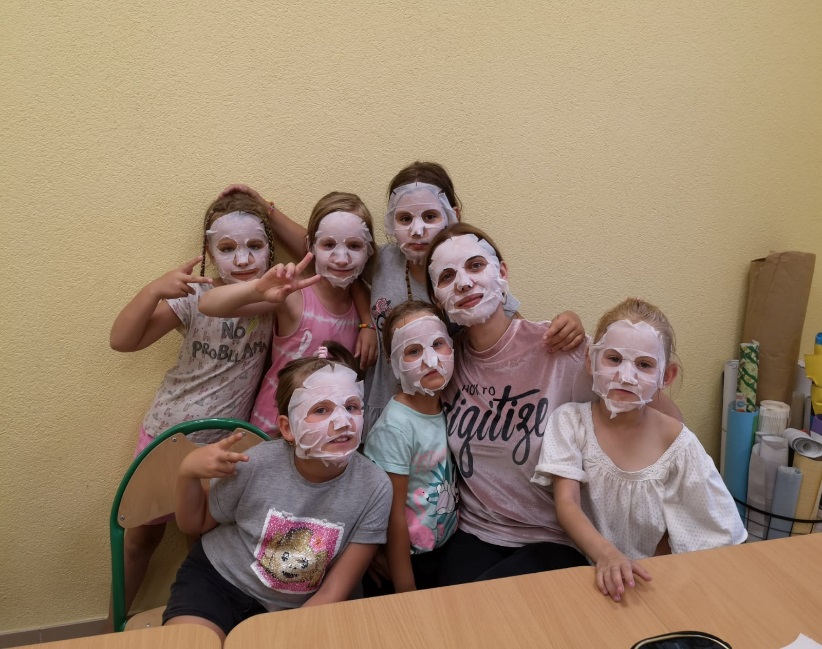 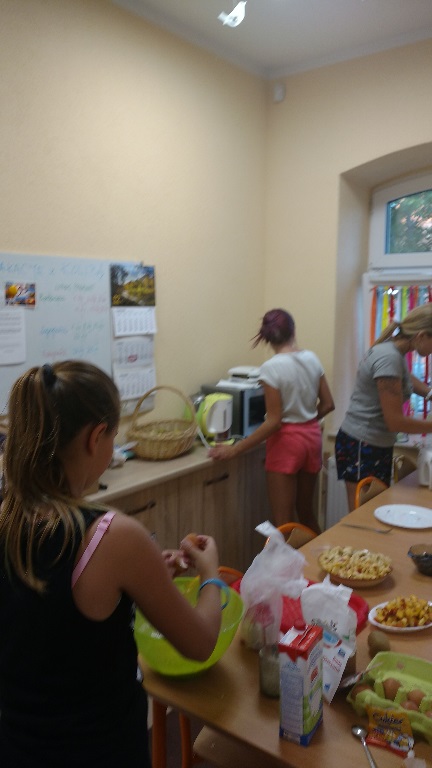 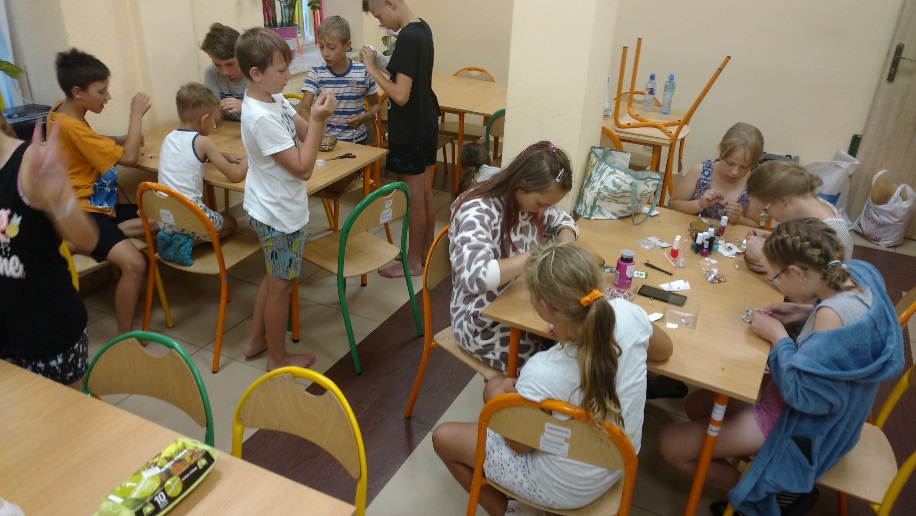 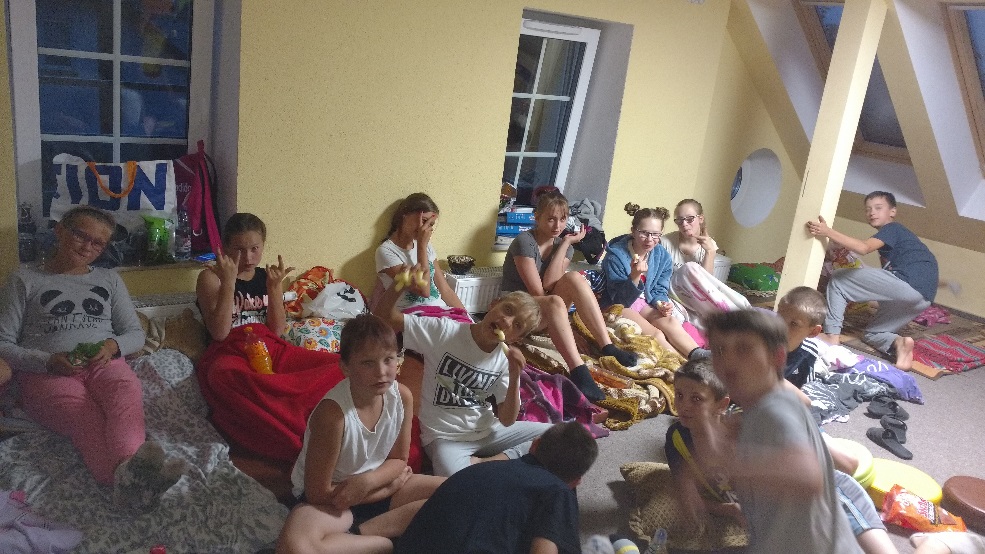 „ PORANKI NA KOLIBIE ”
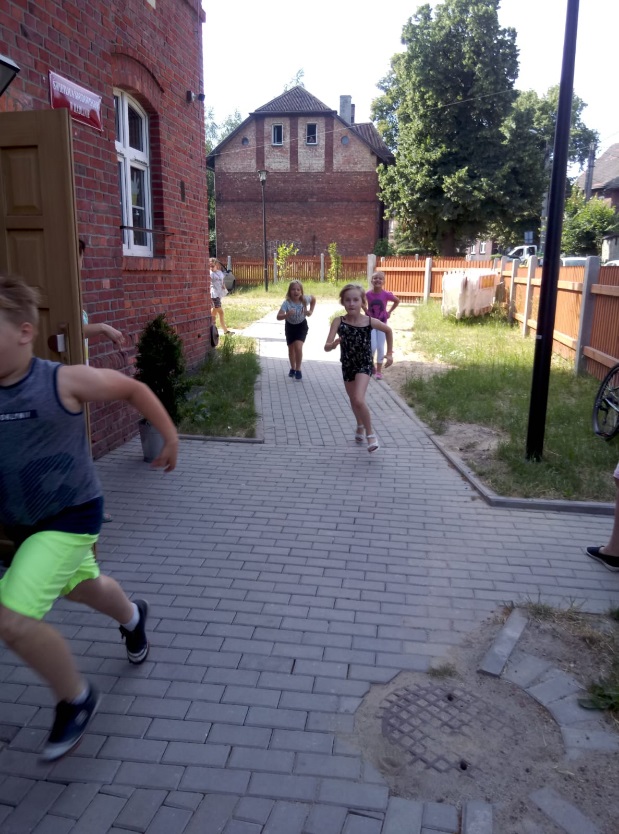 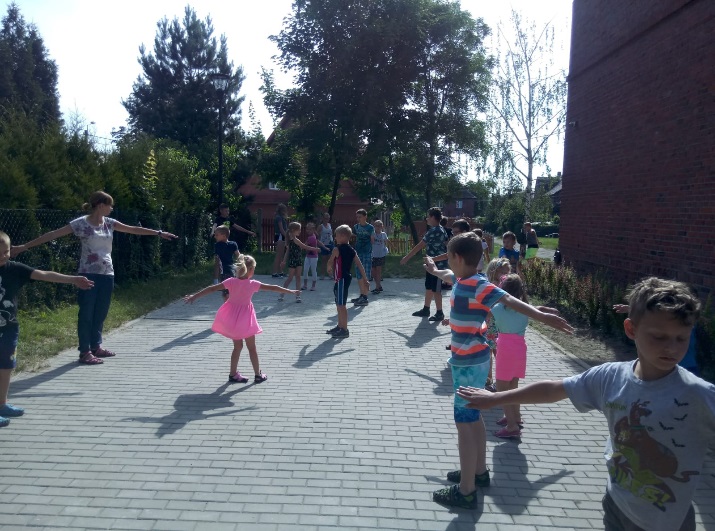 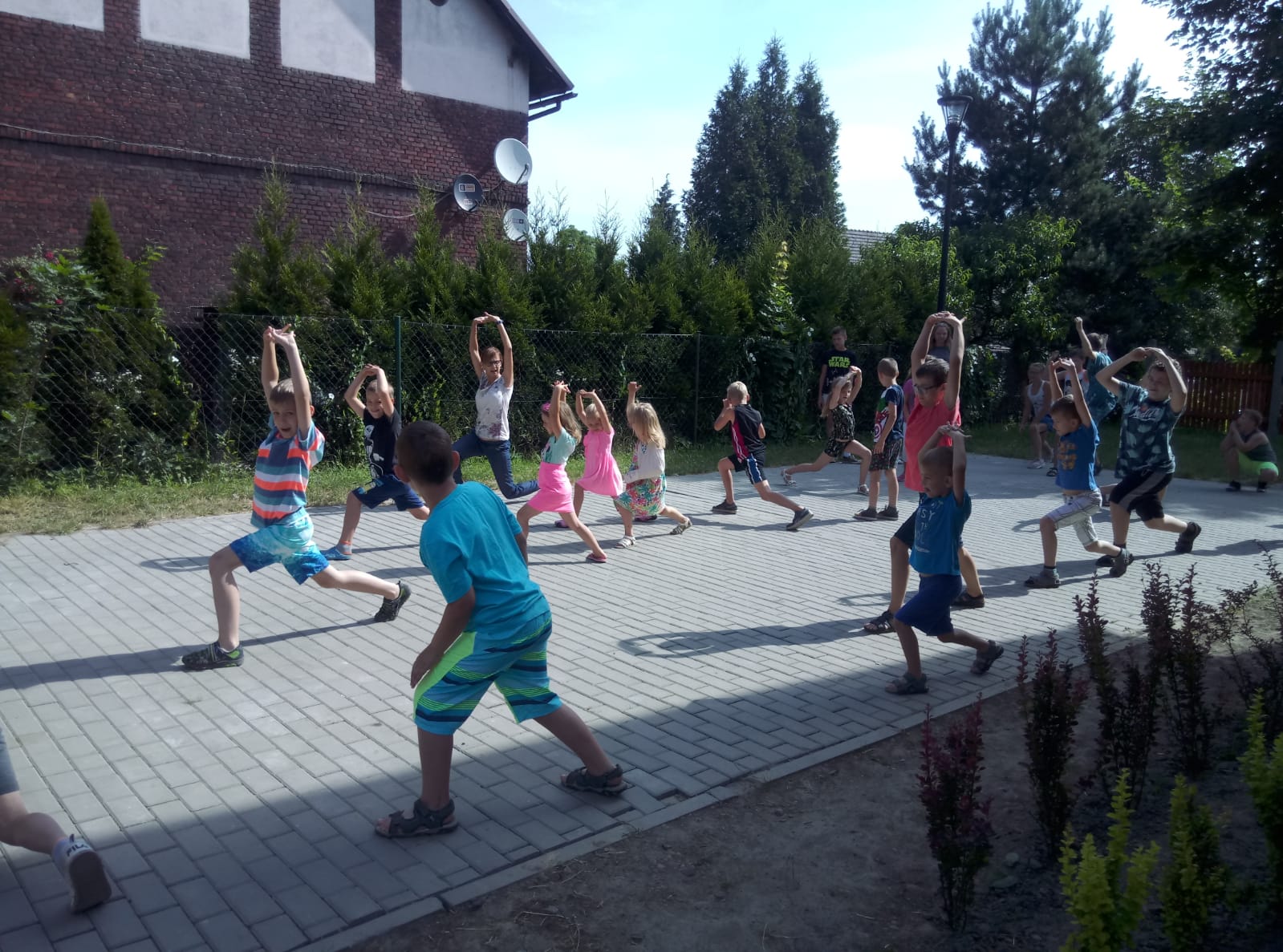 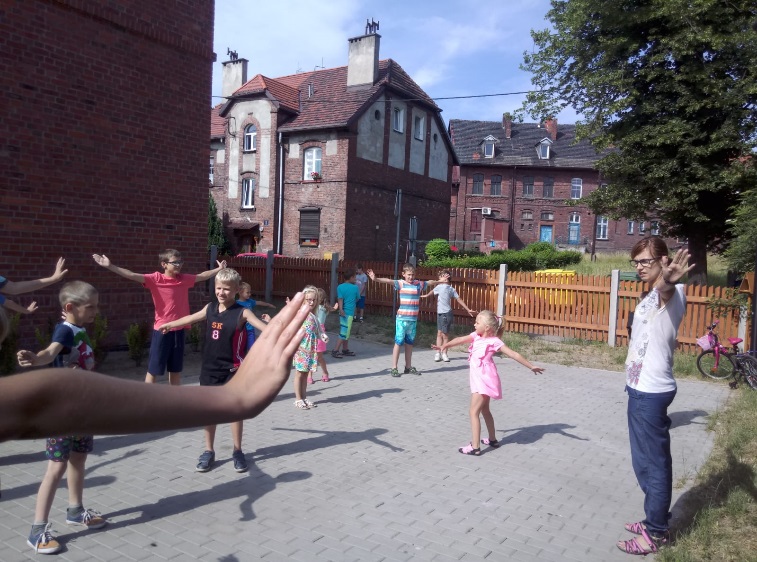 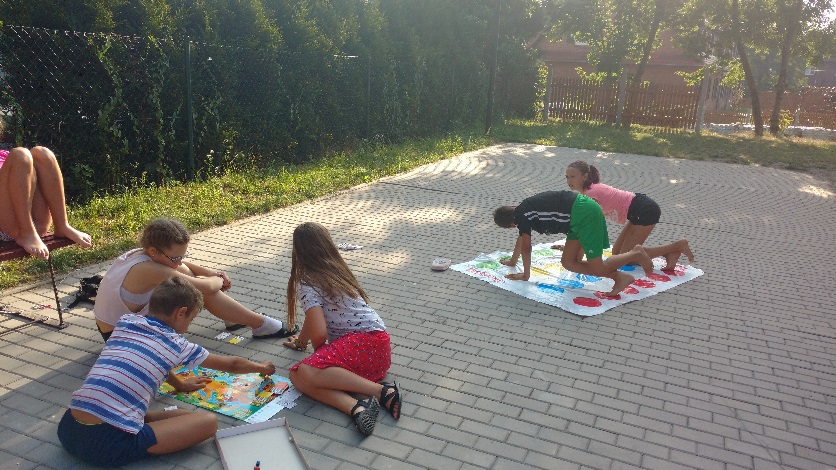 „ŻORY TWINPIGS”
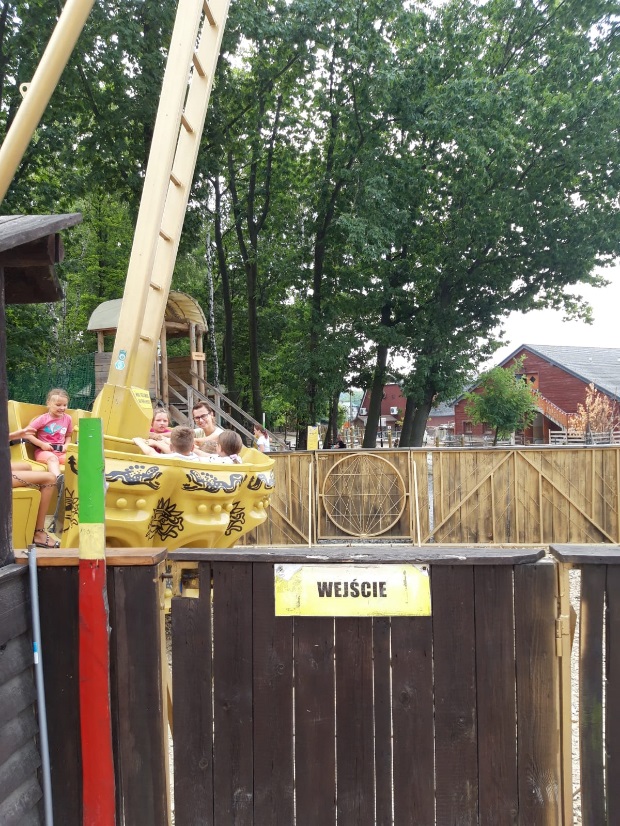 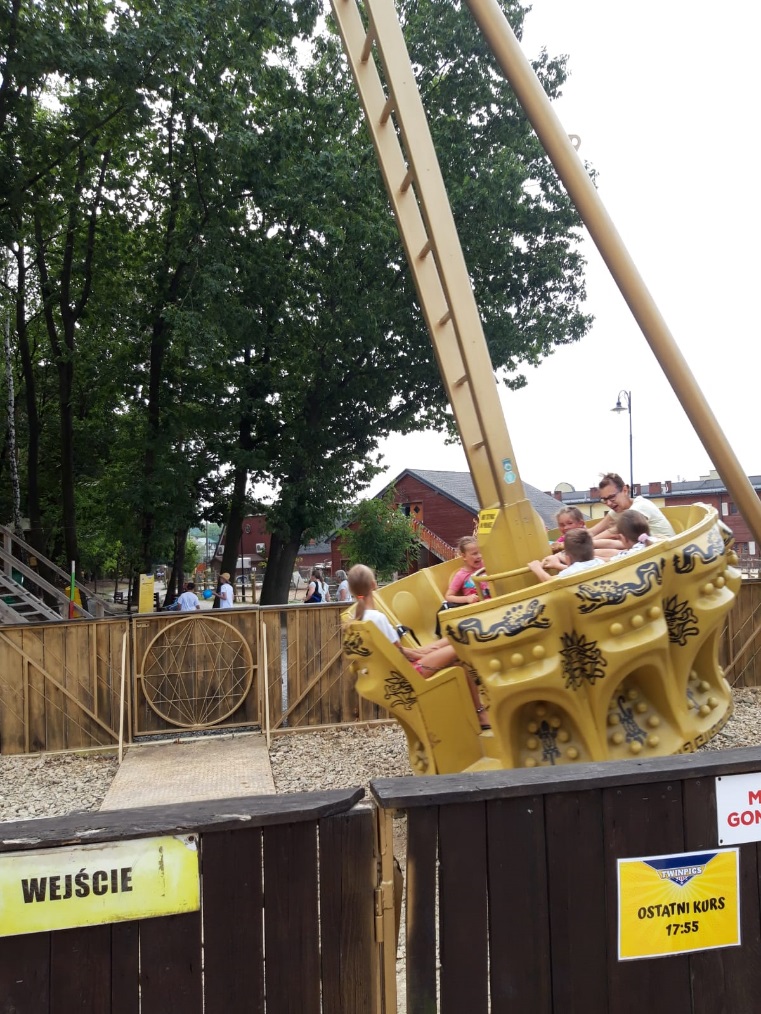 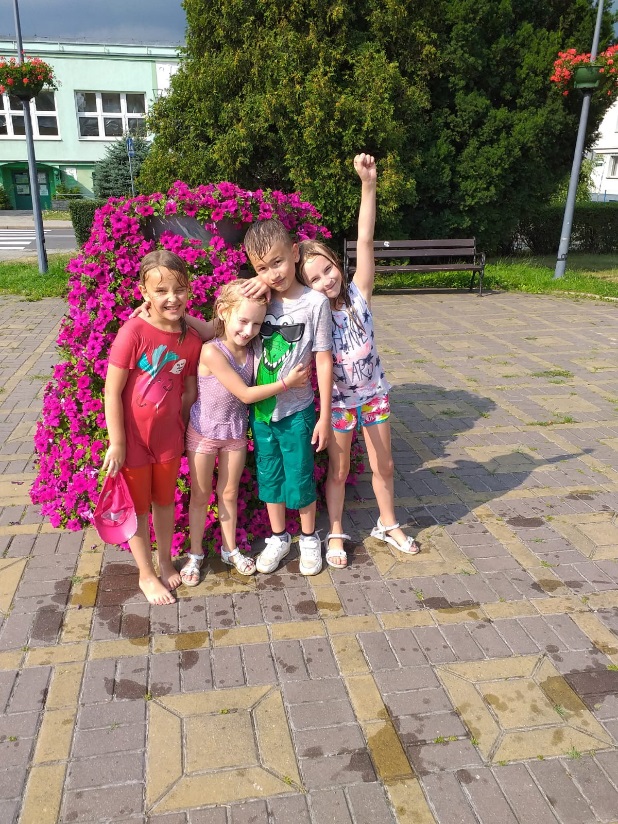 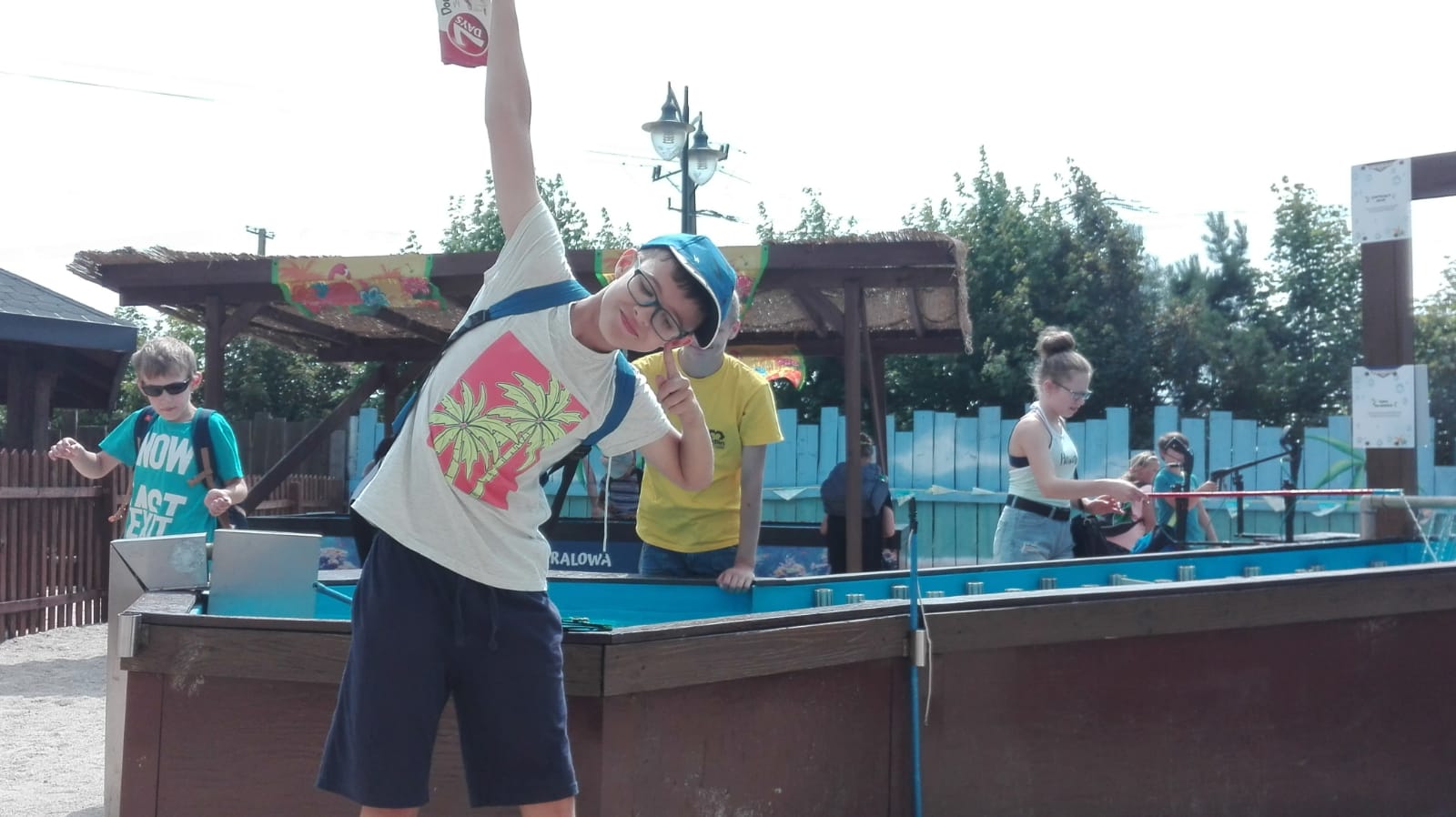 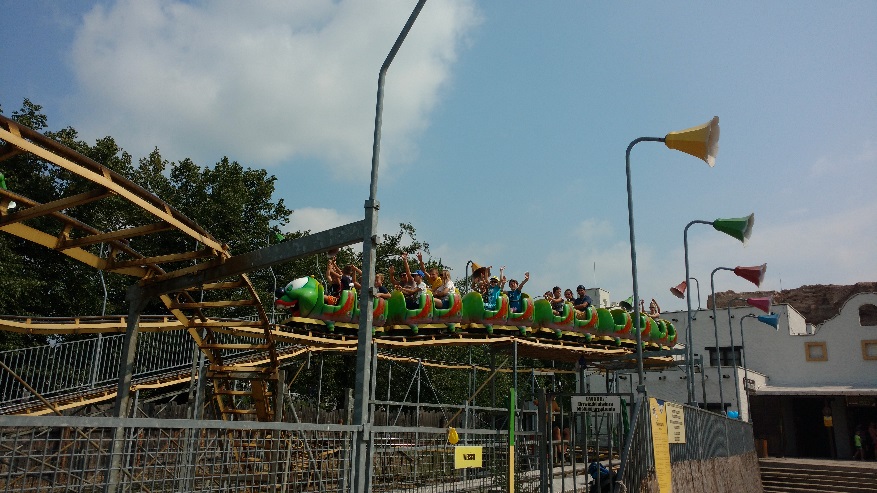 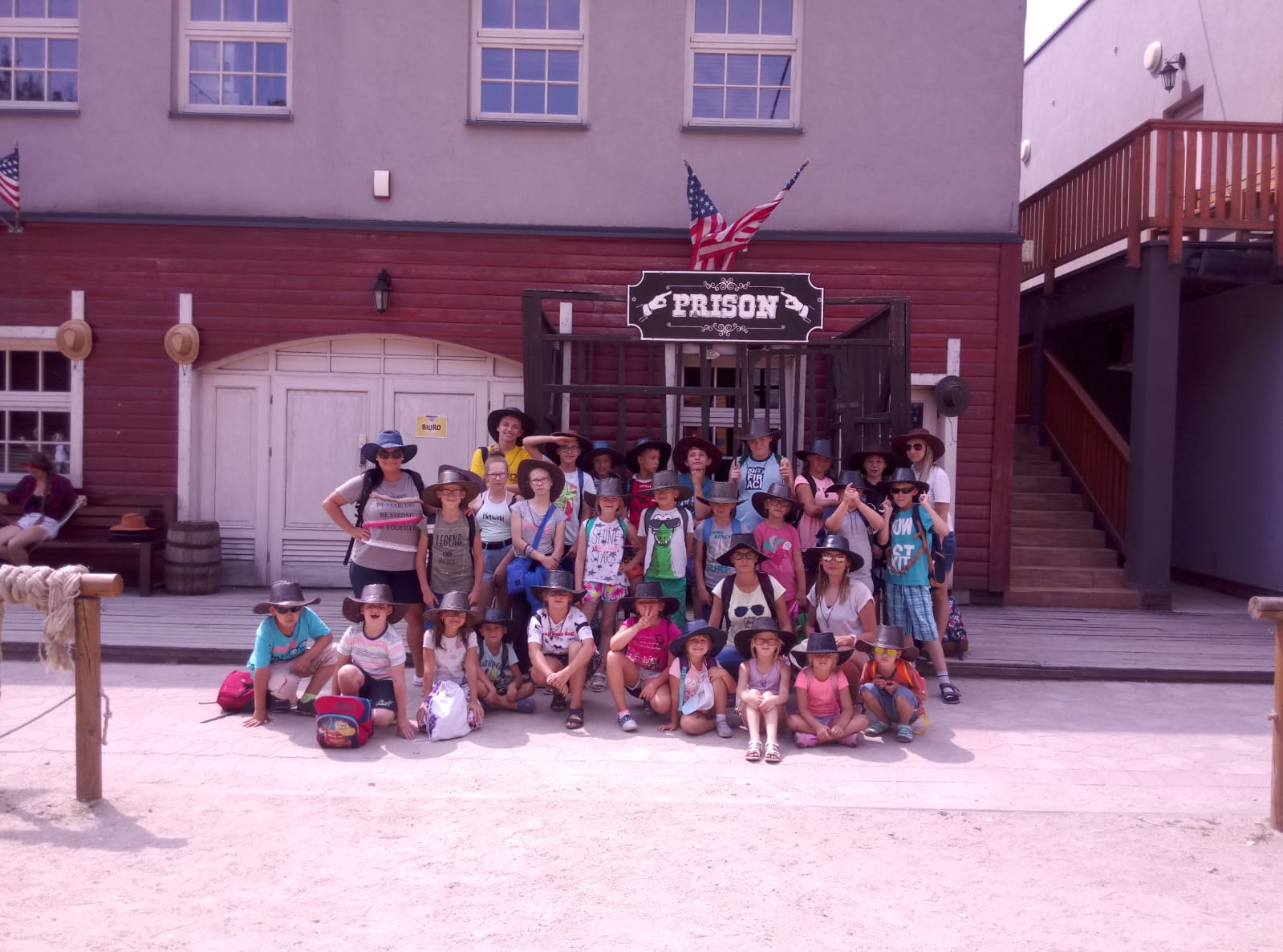 KONIEC
KONIEC!!!!!!!